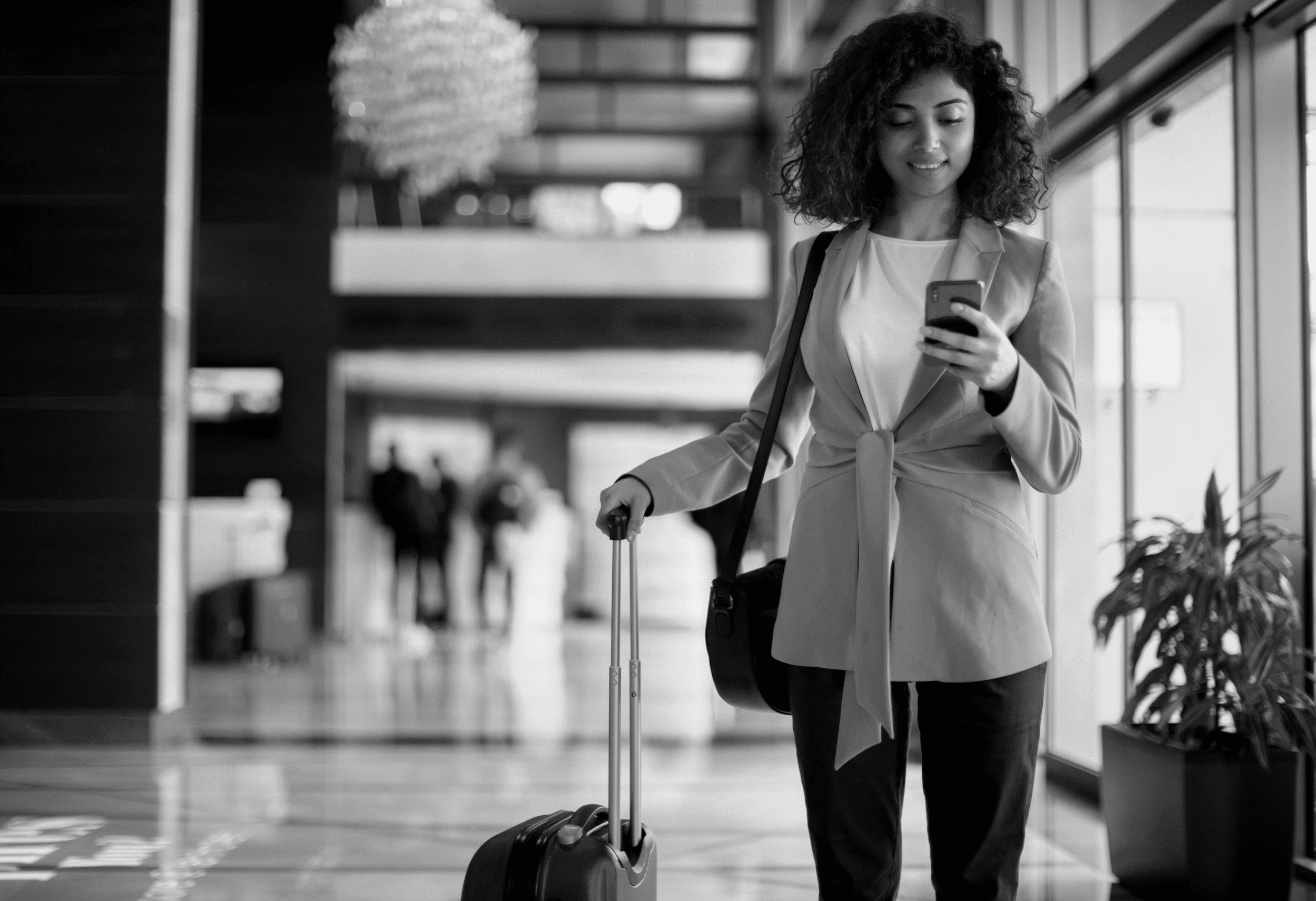 SulAmérica Saúde
Apresentação de Produtos Nacionais
PME (3 a 29 vidas)
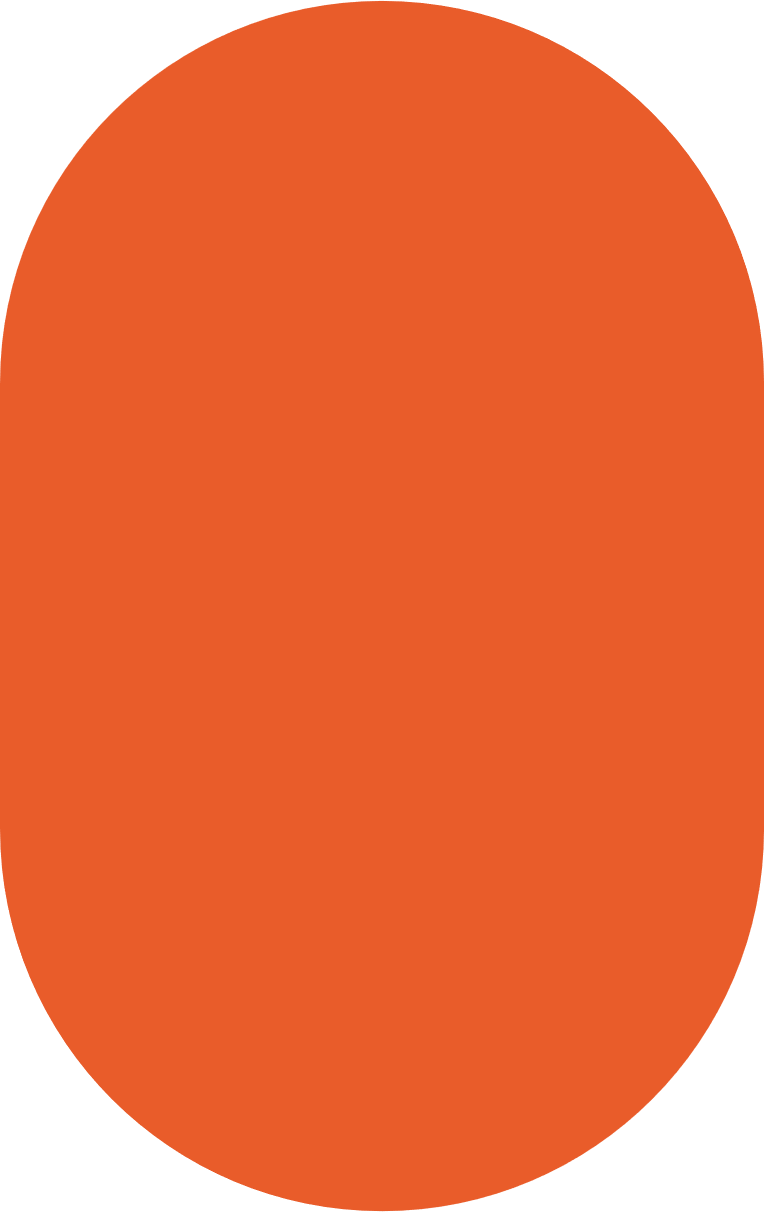 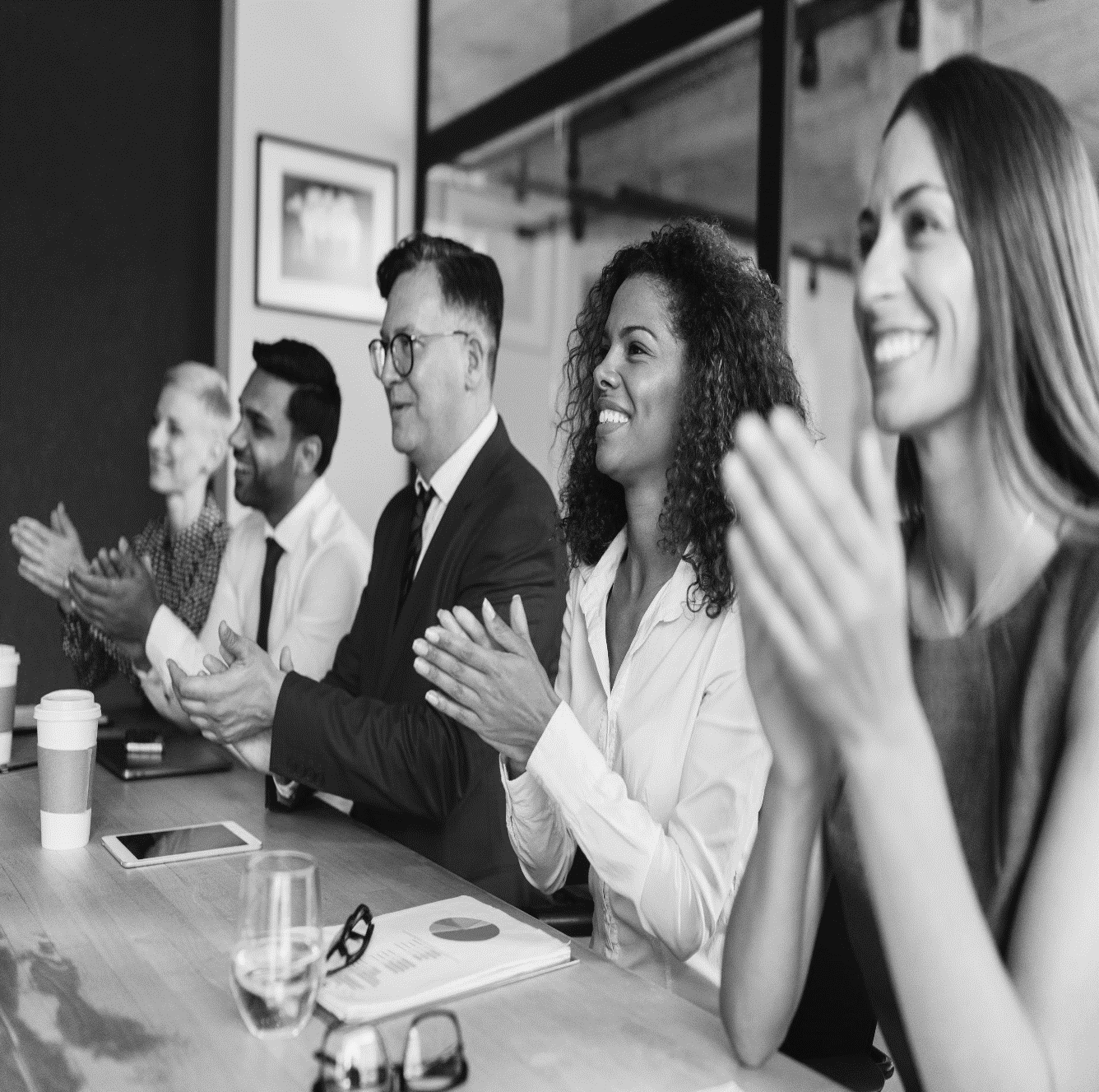 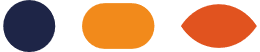 Quem é a SulAmérica?
Conheça mais sobre nós
Somos a gestora integrada que oferece apoio e autonomia para as decisões de saúde física, emocional e financeira.
Nosso propósito é melhorar a vida das pessoas, dando apoio e segurança em cada momento de decisão.
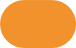 Tradição e Solidez
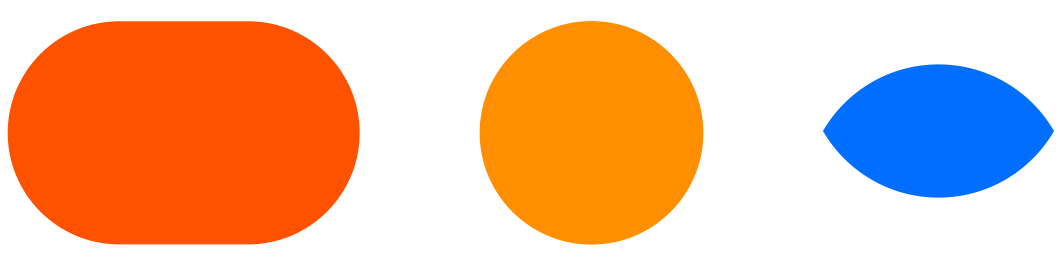 Maior seguradora independente do Brasil
+ 125 anos de existência
Somos especialistas em Saúde Integral com diversas opções de produtos
Sede no Rio de Janeiro
+ 50 filiais nos demais Estados
~ 5 mil funcionários
Saúde
Odonto
Vida
Previdência
Investimentos
+ 37 mil corretores ativos
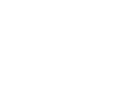 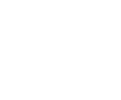 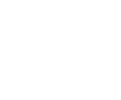 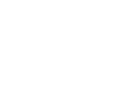 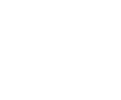 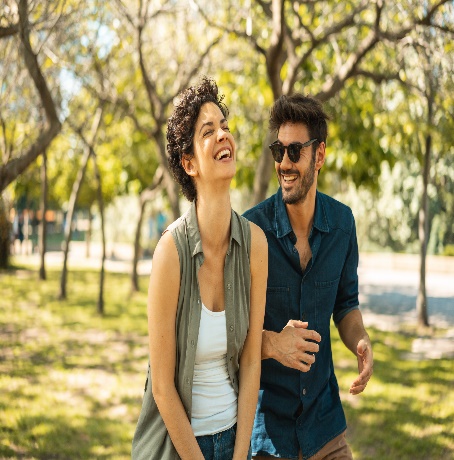 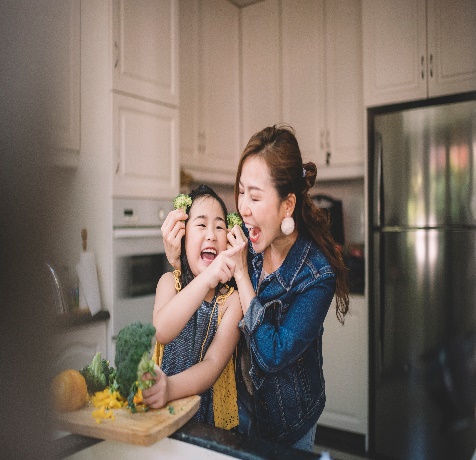 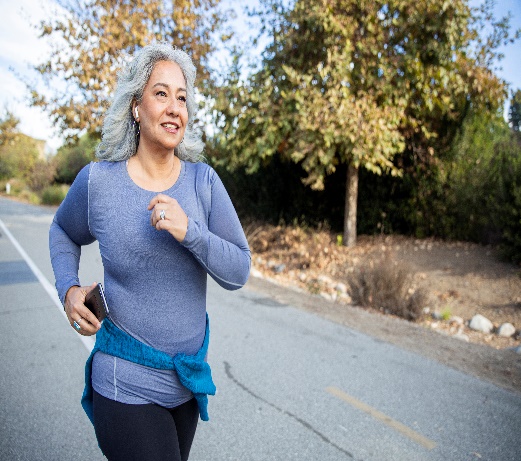 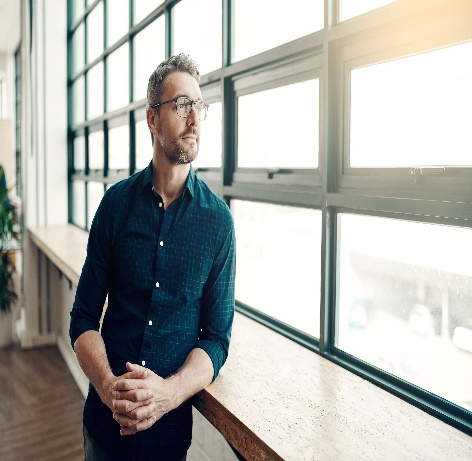 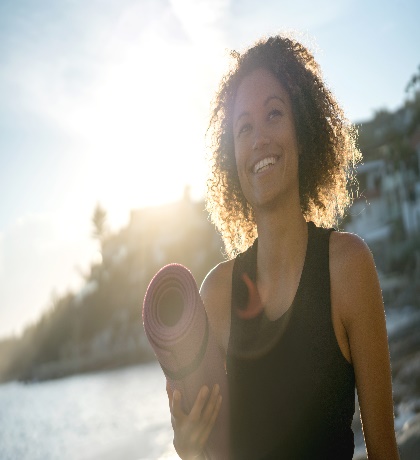 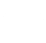 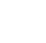 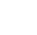 SulAmérica Saúde e Odonto
Diferenciais dos planos SulAmérica

Cobertura nacional com ampla oferta de produtos para todos os tipos de empresas
Ampla rede referenciada e de alta qualidade
Portfólio completo
Produtos regionais mais acessíveis com a Linha Direto
Produtos baseados no cuidado de alta qualidade
Programas de bem-estar e estratégia de Cuidado Coordenado
Intenso uso de tecnologia e ferramentas digitais
Coparticipação ganhando relevância no portfólio
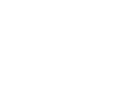 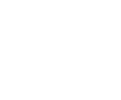 2,6 milhões de beneficiários
2,2 milhões de beneficiários
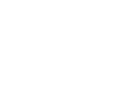 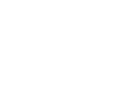 +1.300
+2.600
Hospitais
Laboratórios
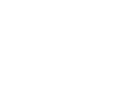 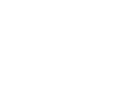 +18.200
+9.600
Prestadores Saúde
Prestadores Odonto
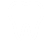 Fonte: Site de Relação com Investidores (https://ri.rededorsaoluiz.com.br/) – Resultados Trimestrais 3T23
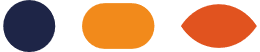 Cuidado Coordenado
Melhor experiência e uma jornada mais custo-efetiva
Rede de Especialistas
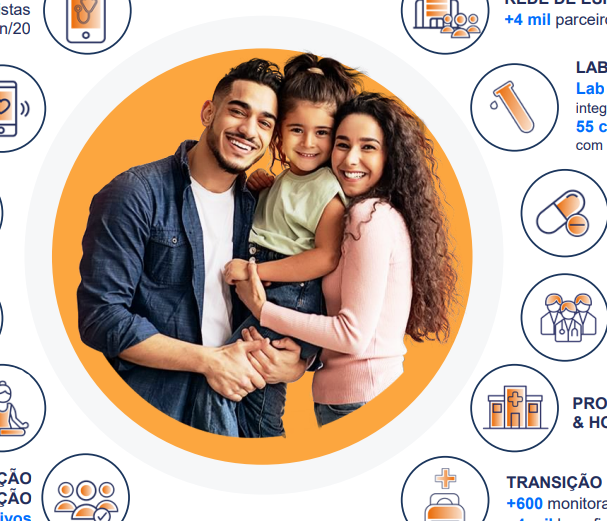 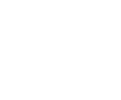 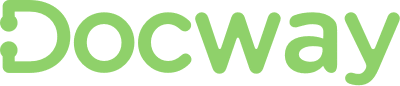 + 4 mil parceiros + 16 estados
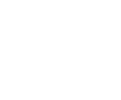 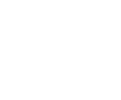 Saúde na Tela
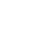 + 3,1 milhões atendimentos de plantonistas e especialistas desde jan/20
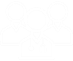 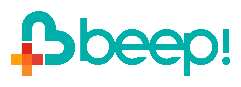 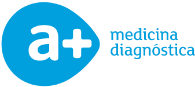 Laboratórios
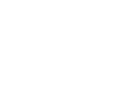 Efetividade no Primeiro Atendimento
Lab IN com resultados integrados (Fleury A+) 
55 cidades em SP e RJ com assistência domiciliar
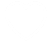 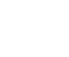 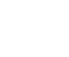 ~ 90% de resolutividade em 
atendimentos remotos
Farmácia
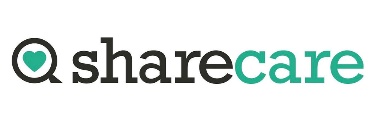 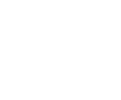 Descontos de até 70% em + 25 mil farmácias
Programas de Saúde
10 programas
+ 280 mil beneficiários
Atenção Primária
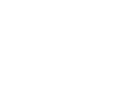 18 clínicas em 13 municípios
17  ambulatórios in-company
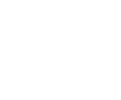 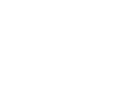 Linhas de Cuidado
+ 39 mil  beneficiários impactados
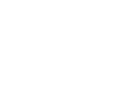 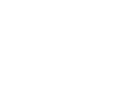 Pronto Atendimento & Hospitais
Estratificação da População
com modelos preditivos e de detecção
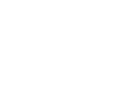 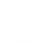 Transição de Cuidado
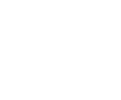 + 600 monitoramentos de internados/mês
~ 4 mil  beneficiários em home care
Fonte: Site de Relação com Investidores (http://ri.sulamerica.com.br/) 
– Resultados Trimestrais 3T22
Números consolidado até set/22, incluindo teleconsultas eletivas.
SulAmérica em Números
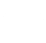 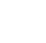 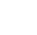 Carteira Saúde e Odonto
Receita Líquida
4,8 milhões
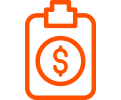 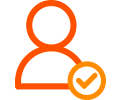 R$ 6.950,9 milhões
Beneficiários
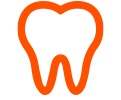 Odonto
Saúde
Administrado 526.774
Administrado 27.261
Empresarial / Adesão 1.343.470
Demais Carteiras 2.149.459
PME 657.633
Individual 111.713
em milhares
3T22
3T23
Fonte: Site de Relação com Investidores (https://ri.rededorsaoluiz.com.br/) – Resultados Trimestrais 3T23
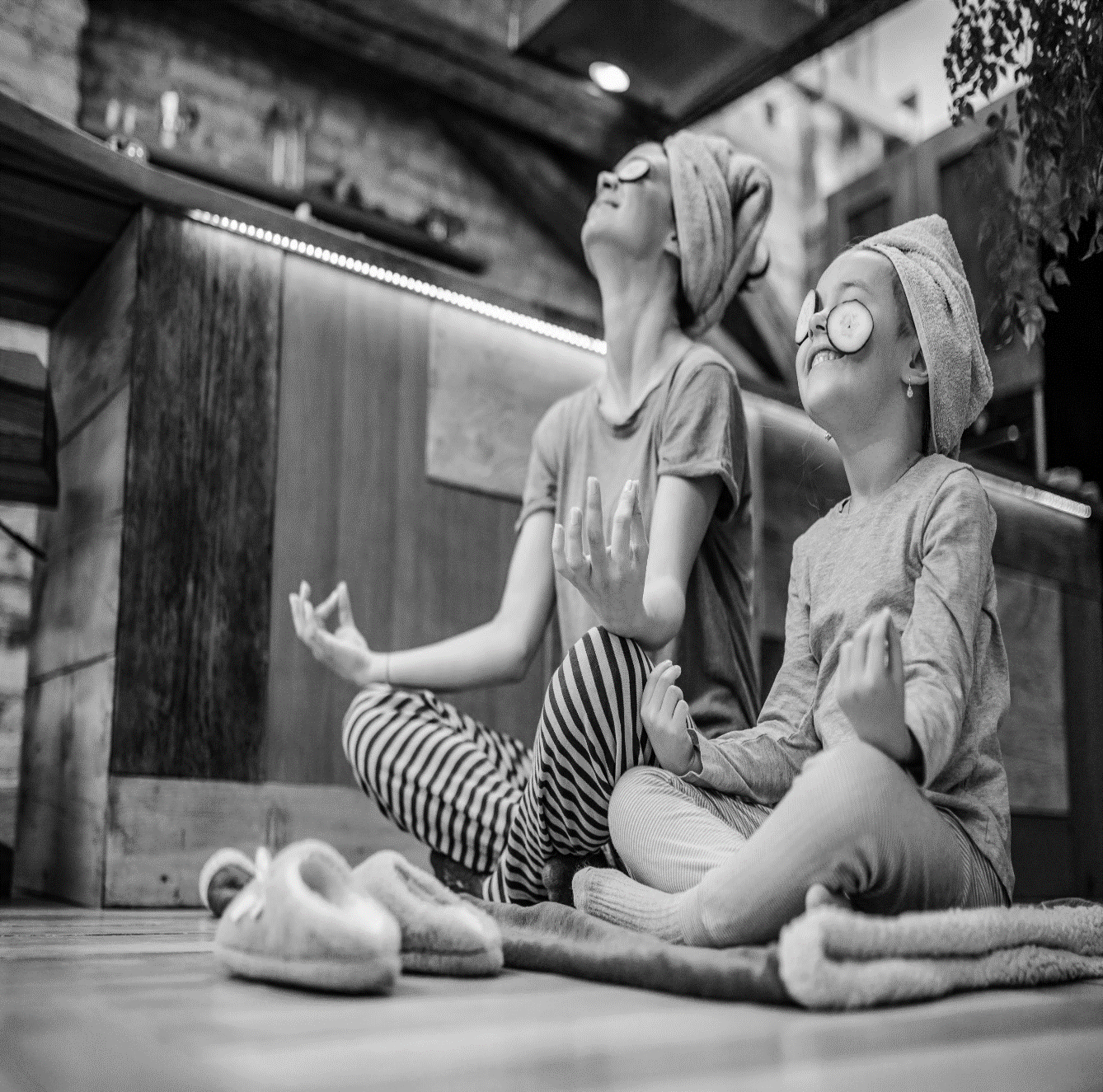 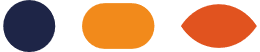 Gestão de Saúde
SulAmérica Saúde Ativa
Planos Nacionais
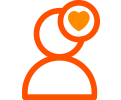 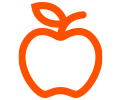 Cuidado na Medida
Única Mente
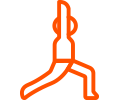 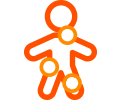 Coluna Ativa
Ortopedia
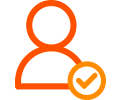 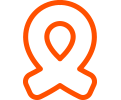 Oncologia
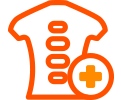 Iniciativas focadas em ações de prevenção e promoção
à saúde de acordo com a necessidade de cada cliente
Coluna in Company
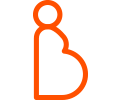 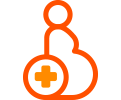 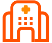 Parto Adequado
Futura Mamãe¹
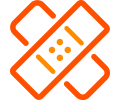 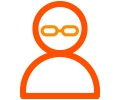 Cicatrizar
Idoso Bem Cuidado
Para conhecer os detalhes dos Programas acesse
Benefício não válido para o Produto Hospitalar (HO) e para os planos Direto
¹ Programa válido para o Produto Hospitalar
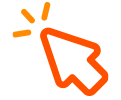 🖰 https://painel.programasaudeativa.com.br/
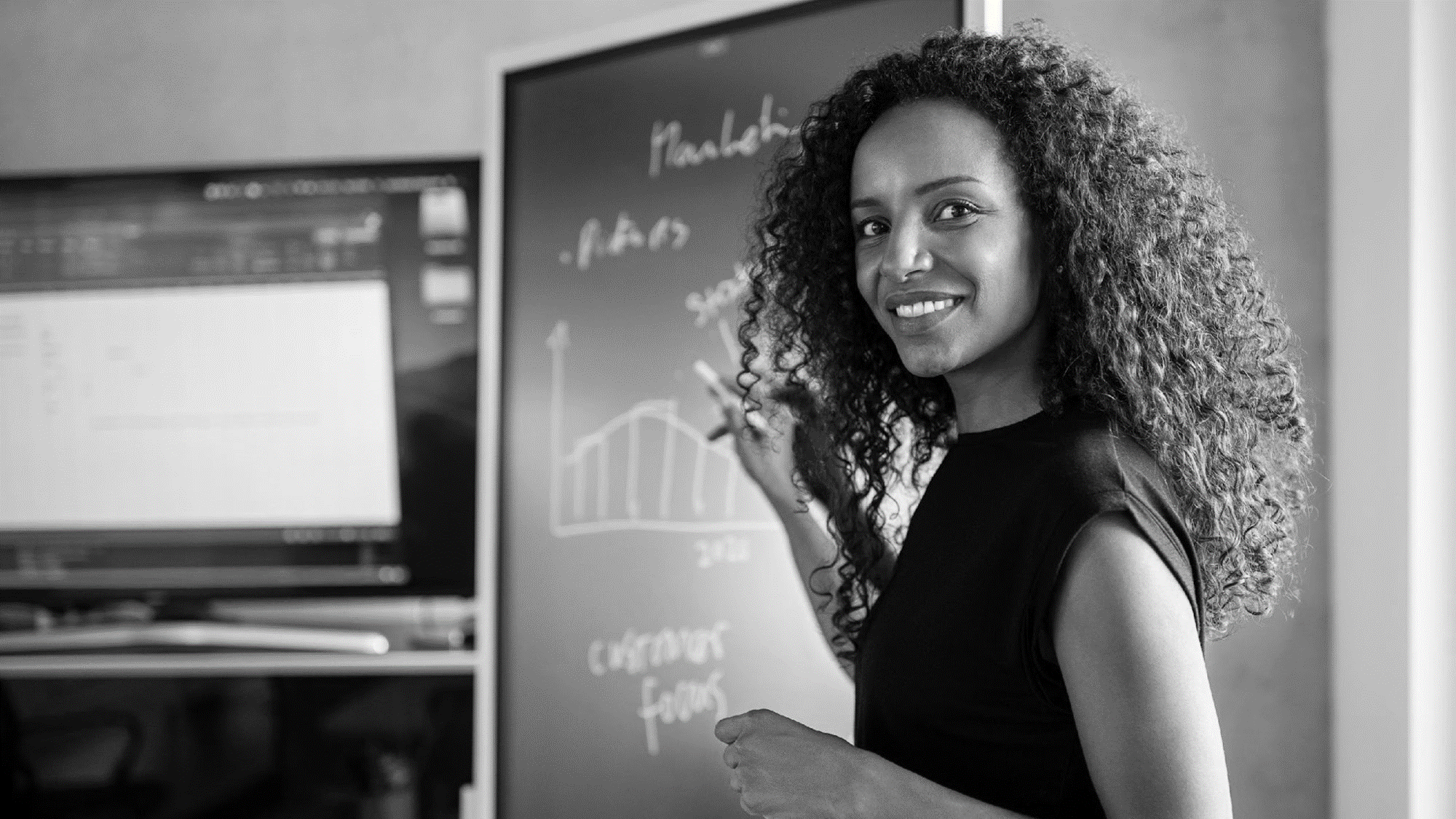 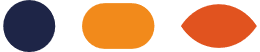 Características
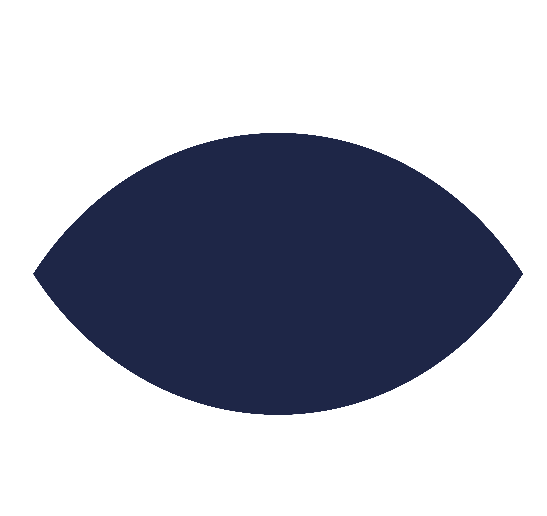 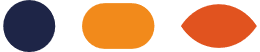 Modalidades de Contratação
Ambulatorial e Hospitalar com Obstetrícia
Hospitalar com Obstetrícia
Consultas;
Exames;
Atendimento em Pronto Socorro;
Cirurgias;
Internações hospitalares;
Partos (inclui cobertura assistencial ao recém-nascido durante os primeiros 30 dias após o parto).
Atendimento em Pronto Socorro (para urgência e emergência);
Cirurgias e Internações hospitalares;
Partos (inclui cobertura assistencial ao recém-nascido durante os primeiros 30 dias após o parto para continuidade da assistência prestada em nível de internação).
Consultas e exames exclusivamente para gestantes, em acompanhamento pré-natal;
Procedimentos especiais necessários a continuidade de atendimento durante internação hospitalar, como: Hemodiálises, quimioterapias, radioterapias, fisioterapias entre outros.
Essa modalidade de contratação não está disponível para os Planos Direto.
Planos Nacionais
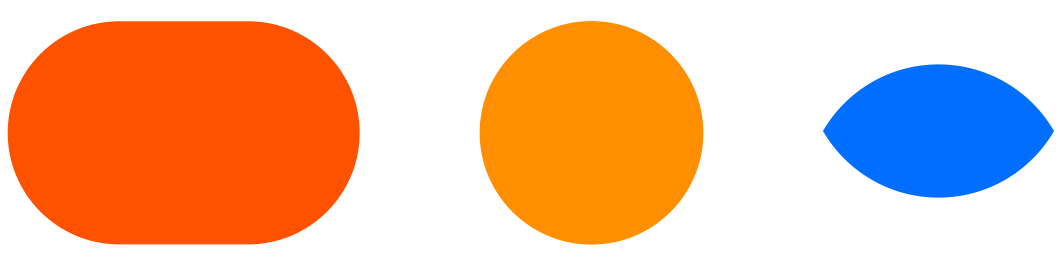 ExecutivoExecutivo Médicos
Especial MaisEspecial Mais Médicos
PrestigePrestige Médicos
Especial 100Especial 100 Médicos
Direto Nacional
Clássico Apto
Clássico Enf
Exato Apto
Exato Enf
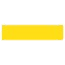 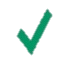 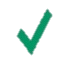 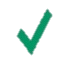 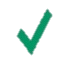 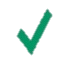 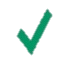 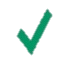 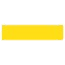 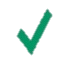 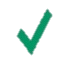 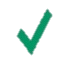 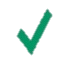 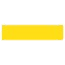 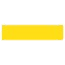 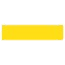 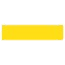 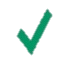 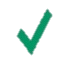 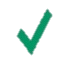 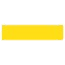 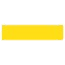 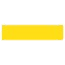 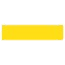 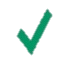 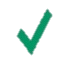 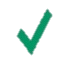 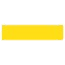 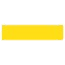 As opções de planos para contratação serão disponibilizadas de acordo com a UF/Município do CNPJ da empresa.
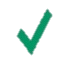 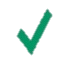 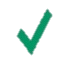 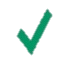 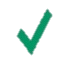 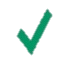 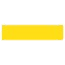 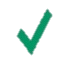 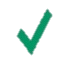 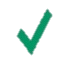 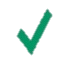 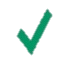 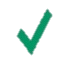 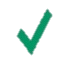 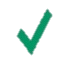 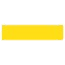 Públicos
Regiões
¹ Demais Regiões:
Estados: AL-AM-AP-CE-DF-GO-MA-MG-MS-MT-PA-PE-PB-PI-PR-RN-RO-SC-SE.

² Regiões Direto Nacional:
RJ (CAP1 e CAP2), Região 42 (CE), SP (CAP1 e CAP2), MG (MG e MG Direto BH), BA (BA e BA Direto Salvador) e PE (Pernambuco). Acesse as regiões clicando aqui.

³ Regiões Especial Mais:
SP (CAP1 e CAP2) e SP(INT1, INT2 E INT3). Acesse as regiões clicando aqui.

Regiões Não Comercializadas: Curvelo-MG, Maravilhas-MG, Papagaios-MG, Paraopeba-MG, Pitangui-MG, Piumhi-MG, Pompeu-MG e os Estados do AC, RR, TO e ES.
PME (02 a 29 vidas)
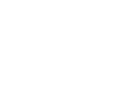 Prestadores Destaques Rio de Janeiro
Planos Nacionais - PME, PME Mais e Empresarial
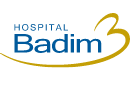 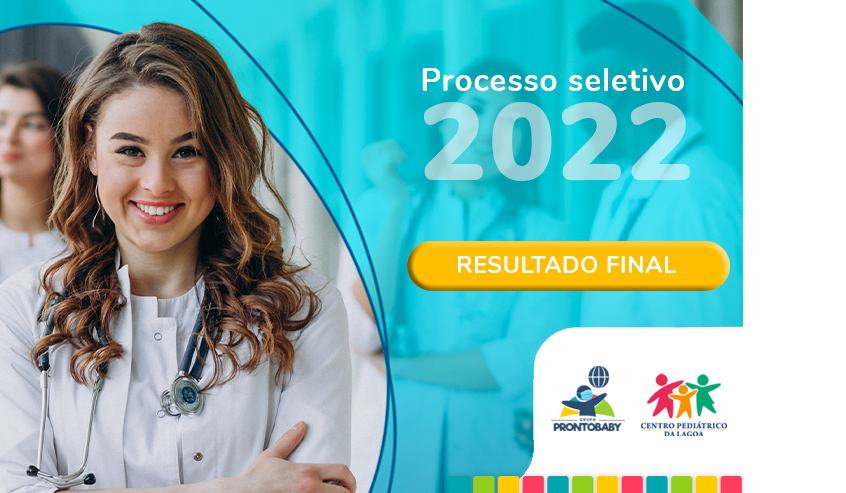 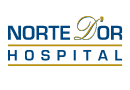 A partir do plano 
Direto Nacional Enf.
A partir do plano 
Exato Enf.
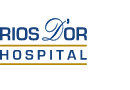 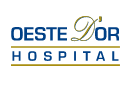 Para conhecer nossa rede completa, clique aqui!
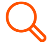 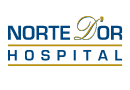 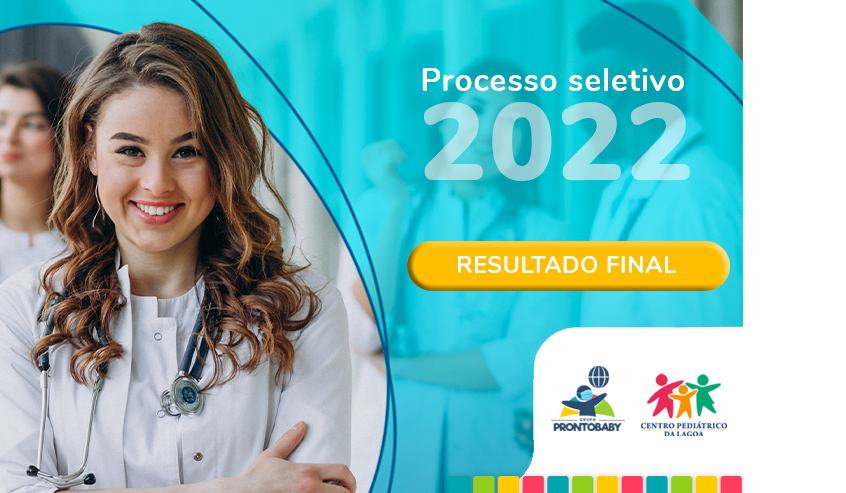 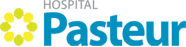 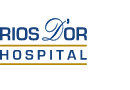 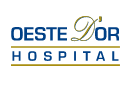 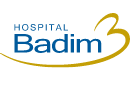 Nossa rede referenciada poderá ser alterada a qualquer tempo, sem aviso prévio.
Prestadores Destaques Rio de Janeiro
Planos Nacionais - PME, PME Mais e Empresarial
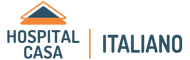 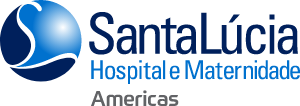 A partir do plano 
Clássico Enf.
A partir do plano 
Especial 100
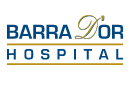 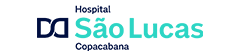 Para conhecer nossa rede completa, clique aqui!
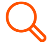 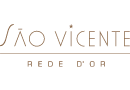 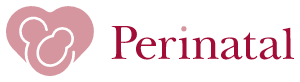 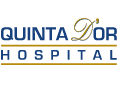 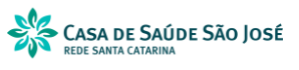 Nossa rede referenciada poderá ser alterada a qualquer tempo, sem aviso prévio.
Prestadores Destaques Rio de Janeiro
Planos Nacionais - PME, PME Mais e Empresarial
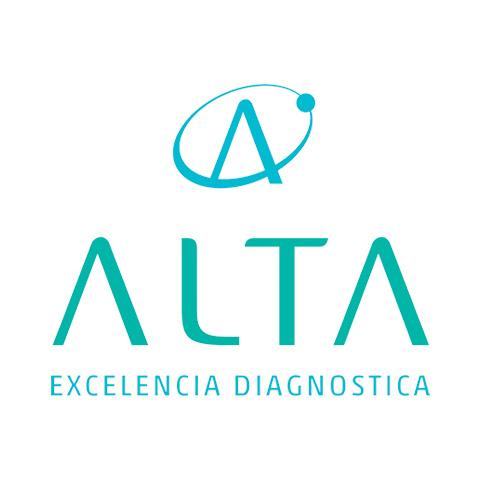 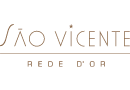 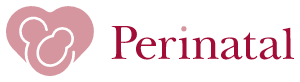 A partir do plano 
Especial Mais
A partir do plano 
Executivo / Prestige
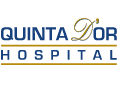 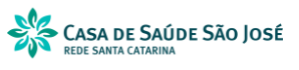 Para conhecer nossa rede completa, clique aqui!
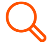 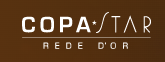 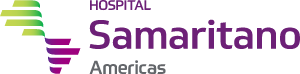 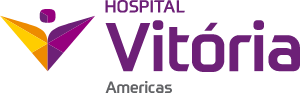 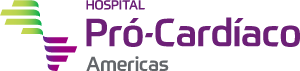 Nossa rede referenciada poderá ser alterada a qualquer tempo, sem aviso prévio.
Prestadores Destaques São Paulo
Planos Nacionais - PME, PME Mais e Empresarial
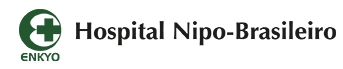 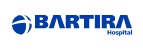 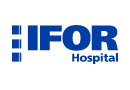 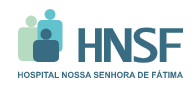 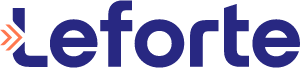 A partir do plano 
Direto Nacional Enf.
A partir do plano 
Exato Enf.
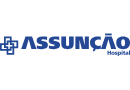 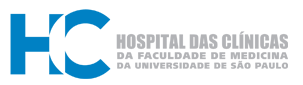 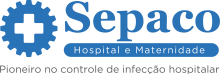 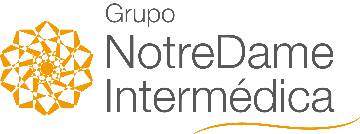 Para conhecer nossa rede completa, clique aqui!
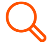 Hospital São Bernardo
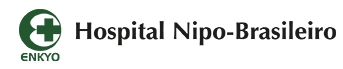 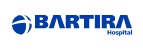 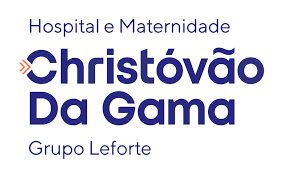 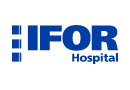 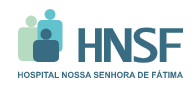 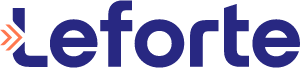 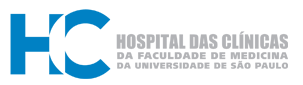 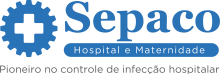 Nossa rede referenciada poderá ser alterada a qualquer tempo, sem aviso prévio.
Prestadores Destaques São Paulo
Planos Nacionais - PME, PME Mais e Empresarial
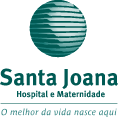 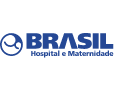 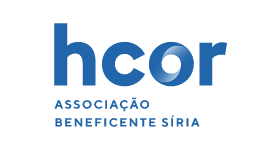 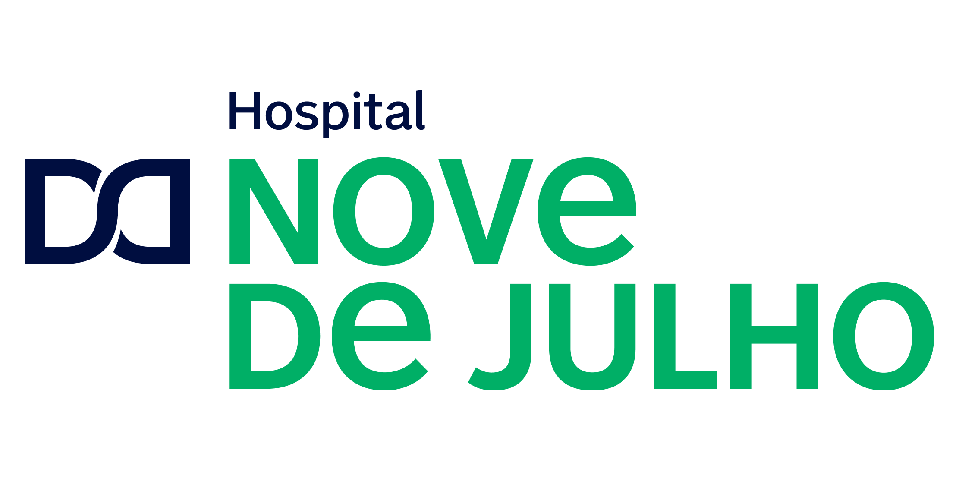 A partir do plano 
Clássico Enf.
A partir do plano 
Especial 100
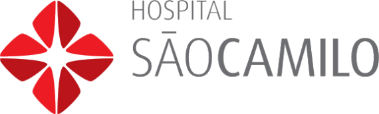 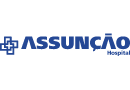 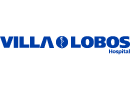 Para conhecer nossa rede completa, clique aqui!
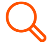 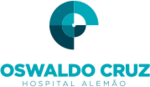 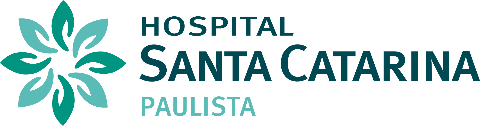 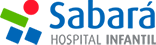 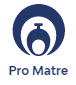 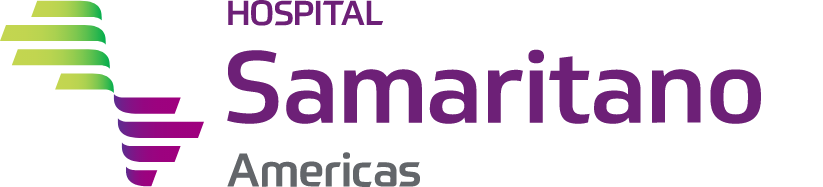 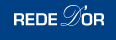 Nossa rede referenciada poderá ser alterada a qualquer tempo, sem aviso prévio.
Prestadores Destaques São Paulo
Planos Nacionais - PME, PME Mais e Empresarial
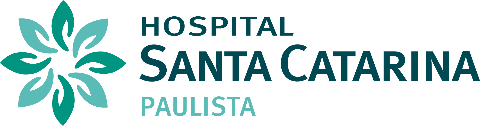 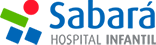 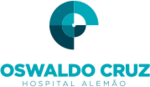 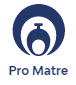 A partir do plano 
Especial Mais
A partir do plano 
Executivo / Prestige
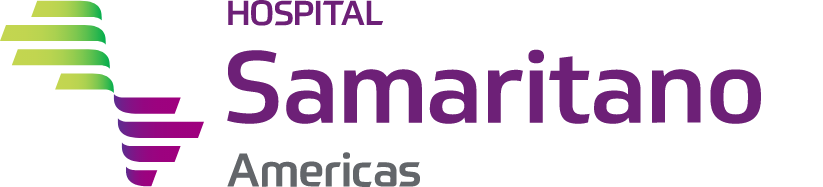 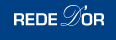 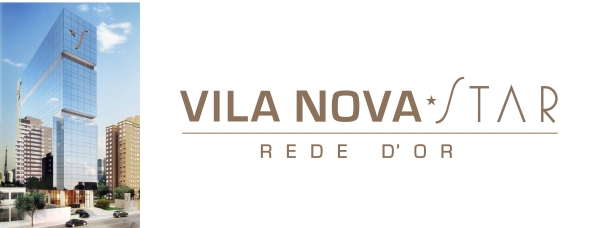 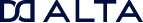 Para conhecer nossa rede completa, clique aqui!
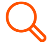 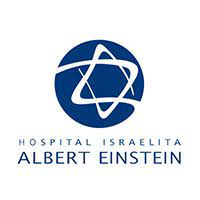 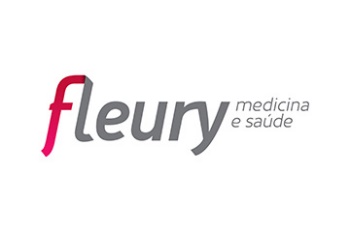 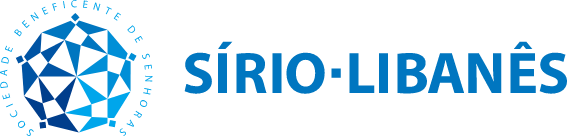 Nossa rede referenciada poderá ser alterada a qualquer tempo, sem aviso prévio.
Reembolso - PME
Planos Nacionais
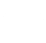 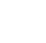 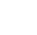 Exato
Especial 100Especial 100 Médicos
Clássico
ExecutivoExecutivo Médicos
Direto Nacional
Especial MaisEspecial Mais Médicos
PrestigePrestige Médicos
R1
R2
R3
Enf.
Apt.
Enf.
Apt.
RC
R1
Enf.
Apt.
✓
✓
✓
✓
✓
✓
✓
✓
✓
✓
✓
✓
✓
Reembolso em consultas médicas de urgência e emergência em P.S
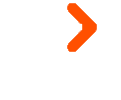 –
–
–
–
✓
✓
✓
✓
✓
✓
✓
✓
✓
Reembolso em consultas médica eletiva
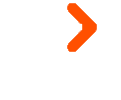 –
–
–
–
–
–
–
✓
✓
✓
✓
✓
✓
Reembolso em 
honorário médicos (Internado)
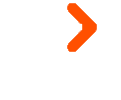 –
–
–
–
–
–
–
–
–
–
–
–
–
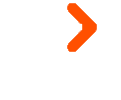 Terapias (Ambulatoriais)
–
–
–
–
–
–
–
–
–
–
–
–
–
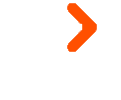 Exames e demais procedimentos
–
–
–
–
–
–
–
–
–
–
–
–
–
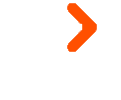 Diárias
Exemplos de Reembolso - PMEPlanos Nacionais
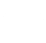 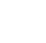 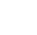 Exato
Especial 100Especial 100 Médicos
Clássico
ExecutivoExecutivo Médicos
Direto Nacional
Especial MaisEspecial Mais Médicos
PrestigePrestige Médicos
R1
R2
R3
Enf.
Apt.
Enf.
Apt.
RC
R1
Enf.
Apt.
R$ 90,00
R$ 90,00
R$ 110,25
R$ 110,25
R$ 150,30
R$ 180,00
R$ 330,75
R$ 500,40
R$ 660,15
R$ 880,20
R$ 90,00
R$ 1.000,35
R$ 90,00
Reembolso em consultas médicas de urgência e emergência em P.S
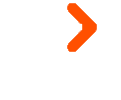 R$ 110,25
R$ 110,25
R$ 150,30
R$ 180,00
R$ 330,75
R$ 500,40
R$ 660,15
R$ 880,20
R$ 1.000,35
–
–
–
–
Reembolso em consultas médica eletiva
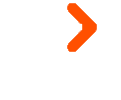 R$ 2.470,00
R$ 2.470,00
R$ 6.545.50
R$ 13.091,00
R$ 15.684,50
Parto Cesária (Cirurgião, Auxiliar, Anestesia e Atendimento ao RN)
–
–
–
–
–
–
–
R$ 18.525,00
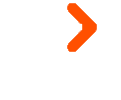 R$ 5.750,50
R$ 11.501,00
R$ 13.779,50
R$ 16.275,00
R$ 2.170,00
R$ 2.170,00
–
–
–
–
–
–
–
Parto Normal (Cirurgião, Anestesia e 
Atendimento ao RN)
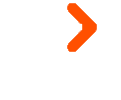 R$ 27.375,00
R$ 3.650,00
Revascularização do Miocárdio / Ponte de Safena (Cirurgião, Auxiliares e Anestesia)
R$ 9.672,50
R$ 19.345,00
R$ 23.177,50
R$ 3.650,00
–
–
–
–
–
–
–
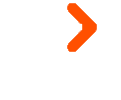 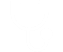 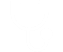 Benefícios Adicionais
Exclusivamente SulAmérica MédicosPrestige Médicos
Executivo Médicos
Especial Mais Médicos
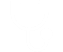 Benefício Check-up*
1 por ano, para segurados titulares acima de 29 anos. 
Especial Mais Médicos exclusivamente no Hospital Vila Nova Star.Prestige Médicos e Executivos médicos exclusivamente na rede 

Seguro Viagem Nacional e Internacional

Médico na Tela - Pronto Atendimento

Saúde Ativa - Futura MamãeSulAMaisDescontos Exclusivo para Produto Hospitalar (HO)Desconto de 30% em consultas particulares.Desconto de até 40% em Laboratórios.

Cobertura - Seguro de Vida
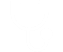 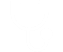 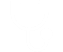 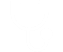 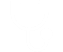 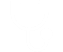 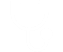 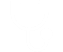 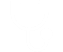 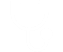 Para realizar os procedimentos exclusivos da rede, verifique a disponibilidade na sua região em 
sulamerica.com.br ou na Central de Relacionamento Cliente Saúde.
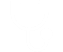 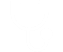 *A rede poderá ser alterada a qualquer tempo, sem aviso prévio.
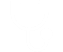 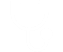 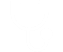 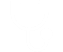 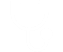 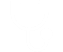 Benefícios Adicionais
Exclusivamente Especial Mais
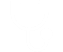 Check-up*
1 por ano, para segurados titulares acima de 29 anos exclusivamente no Hospital Vila Nova Star.

Vacinas*
Calendário oficial do Ministério da Saúde, exclusivamente em São Paulo capital, em rede referenciada¹ com inclusão da Clinivac.

Concierge Maternidade
Atendente exclusiva SulAmérica para acolhimento dos beneficiários, com entrega de brinde na Maternidade e Internação Pediátrica no Vila Nova Star.

Central de Atendimento Exclusiva
Navegação na URA mais ágil (atendimento em 20 segundos) com todas as solicitações são atendidas
na mesma ligação.
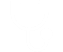 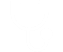 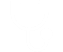 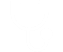 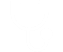 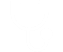 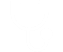 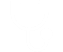 Para realizar os procedimentos exclusivos da rede, verifique a disponibilidade na sua região em 
sulamerica.com.br ou na Central de Relacionamento Cliente Saúde.
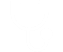 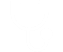 * Procedimentos exclusivos para produtos AHO – Ambulatorial Hospitalar com Obstetrícia.
¹ A rede poderá ser alterada a qualquer tempo, sem aviso prévio.
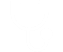 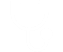 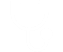 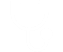 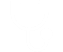 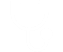 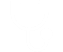 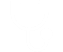 Coberturas Adicionais
Exclusivamente Prestige
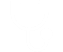 Check-up*
1 por ano, exclusivamente na rede para segurados titulares acima de 29 anos.

Consulta ao viajante
Médicos certificados, exclusivamente na rede, realizam uma entrevista detalhada, analisam o roteiro da viagem e fazem recomendações para uma viagem tranquila.

Vacinas*
Calendário oficial do Ministério da Saúde, exclusivamente na rede.

Cirurgia refrativa*
Cirurgias de miopia e hipermetropia com ou sem astigmatismo, sem limite de grau.

Consulta médica domiciliar*
Exclusivamente por reembolso.

Escleroterapia* (sem limite de sessões)
Tratamento de vasinhos e microvarizes.

Transplantes (além dos cobertos por lei – rim, córnea, medula óssea e hepático)
Coração, pâncreas, pâncreas-rim e pulmão, incluindo despesas assistenciais com doador vivo.
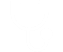 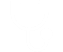 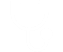 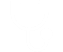 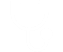 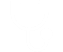 + detalhes
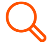 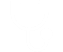 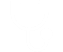 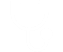 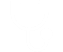 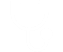 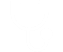 Para realizar os procedimentos exclusivos da rede, verifique a disponibilidade na sua região em 
sulamerica.com.br ou na Central de Relacionamento Cliente Saúde.¹
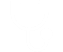 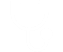 * Procedimentos exclusivos para produtos AHO – Ambulatorial Hospitalar com Obstetrícia.
¹ A rede poderá ser alterada a qualquer tempo, sem aviso prévio.
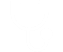 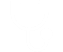 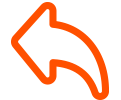 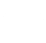 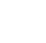 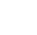 Consulta ao Viajante
Estado de saúde atual;
História médica pregressa;
Medicações em uso e alergias;
Condições de base, como idade, gestação, etc.
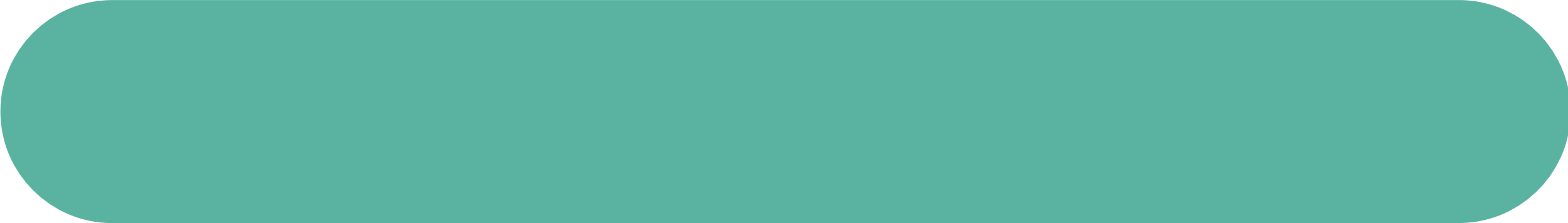 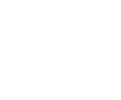 Avaliação do viajante:
Data da viagem;
Escalas e etapas intermediárias;
Estação do ano e clima da região;
Tipo e estilo da viagem;
Locais a serem visitados.
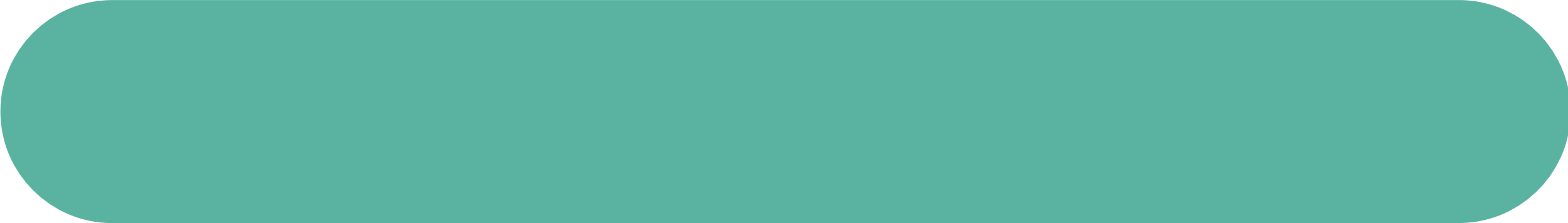 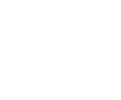 Revisão do itinerário:
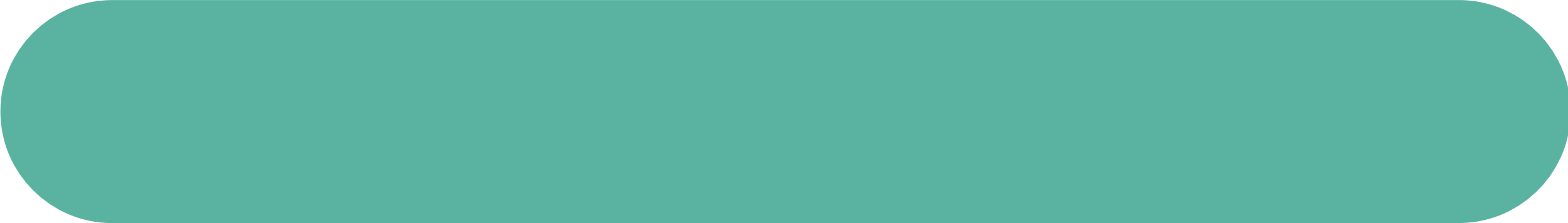 Vacinas de rotina, exigidas e recomendadas para a viagem (avaliação e/ou aplicação);
Contra-indicações e efeitos adversos de vacinas.
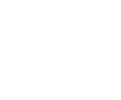 Imunizações:
Precauções contra picadas de insetos;
Cuidados específicos contra malária;
Cuidados com água e alimentos;
Medidas para prevenção e manejo da diarreia;
Orientação sobre possíveis surtos de doenças nos locais de destino;
Riscos ambientais como trauma, acidentes, jet lag, etc.;
Cuidados gerais de saúde e medidas de prevenção, como vestimenta adequada, medicações direcionadas para a viagem, autotratamentos, efeitos adversos de medicações, orientação sobre locais de atendimento no exterior;
Orientações básicas sobre cuidados com altitude, mergulho e doenças relacionadas a essas práticas;
Aconselhamento especial para gestantes, crianças, idosos e indivíduos imunocomprometidos. Além de oferecer as orientações necessárias e grande parte das vacinas recomendadas para o viajante, a Consulta do Viajante está apta a atender aquele indivíduo que retorne doente, fornecendo orientações iniciais e auxiliando o médico na investigação de possíveis agravos relacionados à viagem.
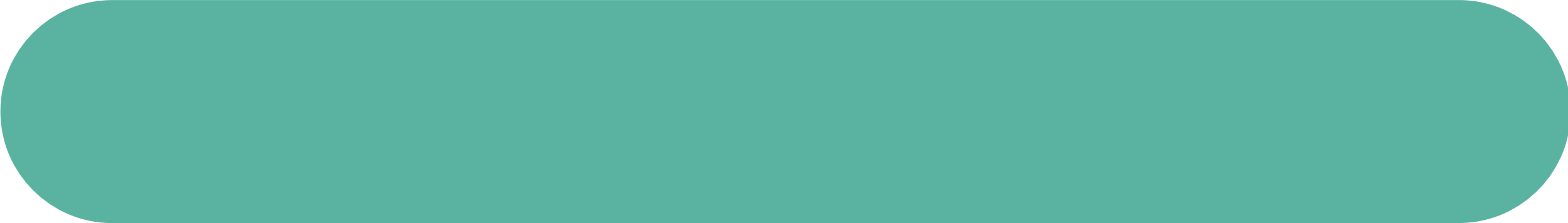 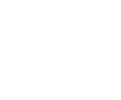 Aconselhamento geral:
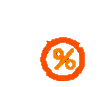 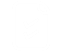 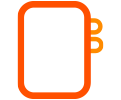 Coparticipação
Contratação opcional
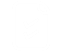 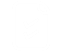 Modelo de Coparticipação
PME (03 a 29 vidas)
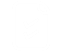 Fator de copart: 30%
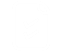 Coparticipação com valores máximos pré-definidos em reais conforme contrato. 

A empresa poderá optar pela coparticipação financeira, isso resultará na redução do valor do prêmio, com maior controle dos custos e valorização do benefício pelos funcionários.
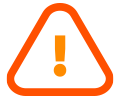 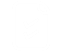 Limitador por procedimento
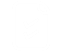 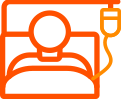 Coparticipação em internação. (Valor Fixo)
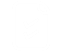 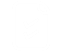 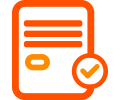 Relação de procedimentos coparticipados
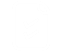 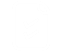 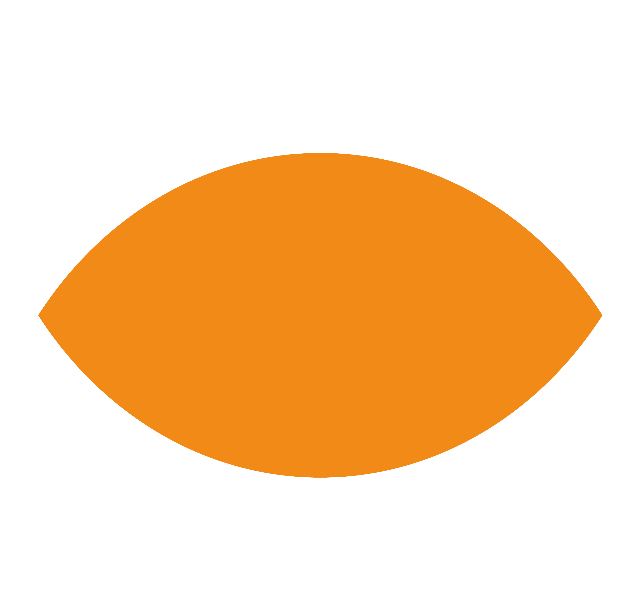 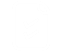 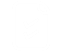 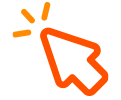 🖰 Tabela de Coparticipação
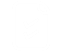 * Contratação exclusiva para produtos AHO – Ambulatorial Hospitalar com Obstetrícia.
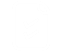 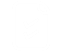 Tabela de Coparticipação
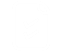 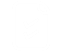 PME (03 a 29 vidas)
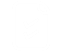 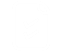 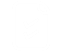 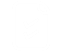 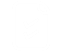 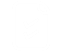 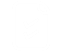 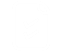 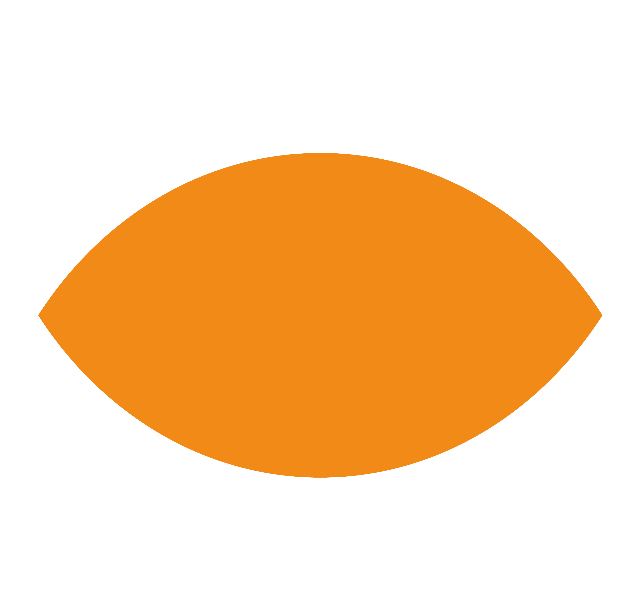 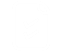 A coparticipação será cobrada por internação independentemente da quantidade de dias internado.
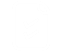 *Internação hospitalar não psiquiátrica
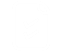 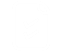 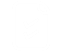 Exemplos de Coparticipação
Plano Exato
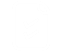 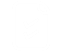 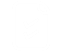 PME (03 a 29 vidas)
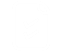 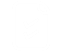 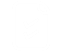 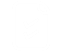 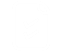 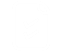 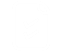 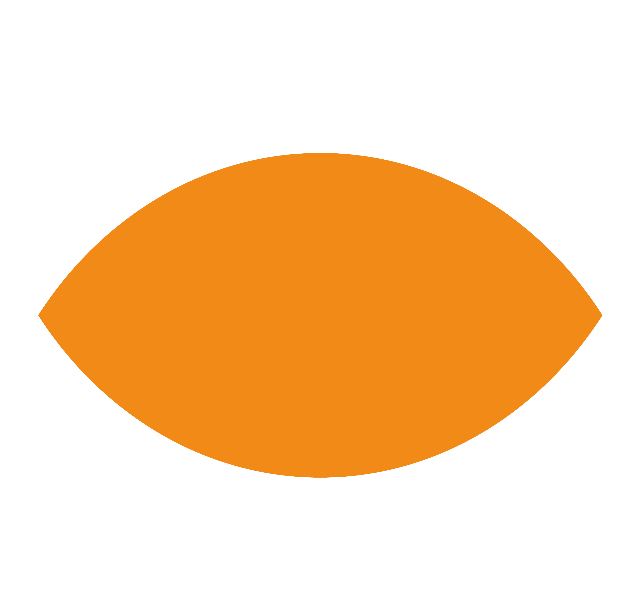 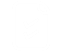 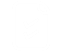 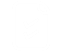 ¹ O valor médio do procedimento pode variar de acordo com o prestador realizado.
² Limite de coparticipação de acordo com a tabela de coparticipação
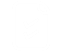 Remissão
PME
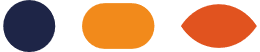 PME (03 a 29 vidas)
Remissão de 2 anos
Em caso de falecimento do segurado titular, os dependentes permanecem gratuitamente cobertos pelo seguro.

Não haverá remissão caso o falecimento seja decorrente de doença ou lesão pré-existente.
Para PME, haverá carência de 180 dias, exceto para falecimento decorrente de acidente pessoal.
PME (incluso sem custo adicional)
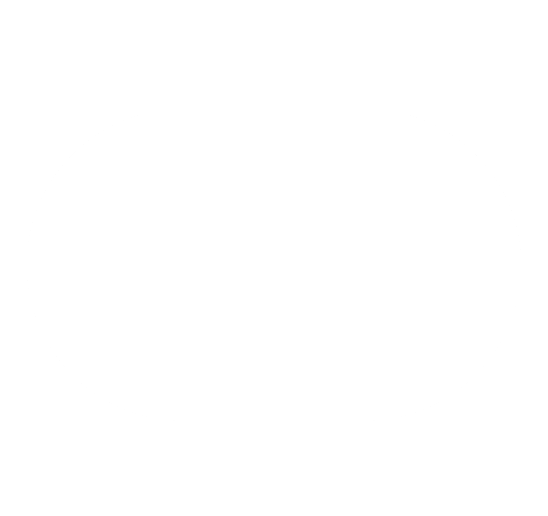 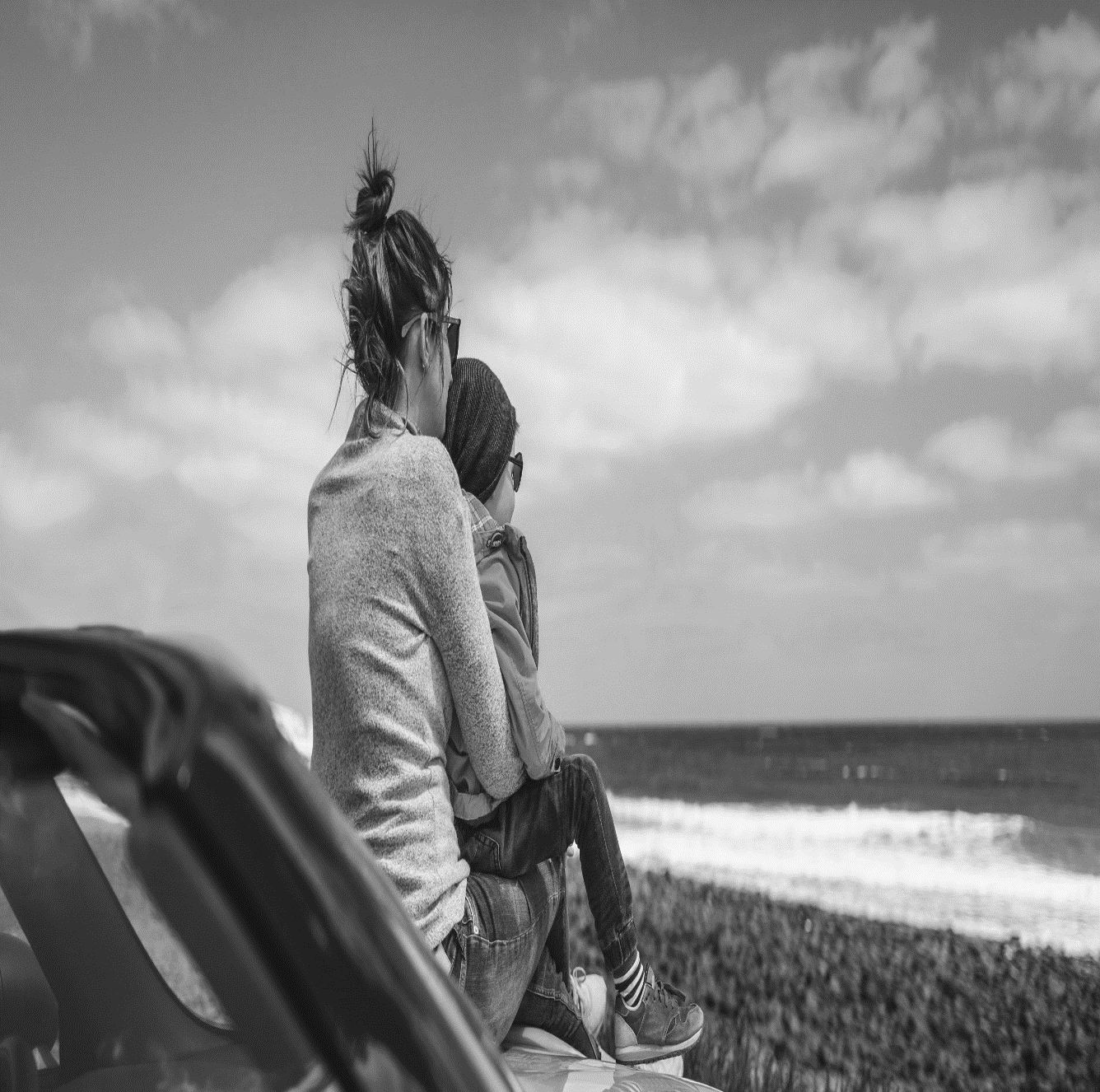 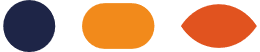 Benefícios
Seguro Viagem - Nacional 
(todos os planos Nacionais)
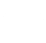 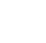 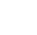 Como acionar?
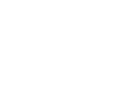 Entrar em contato com a Central SulAmérica para acionar alguma das coberturas.
Benefício não válido para os Planos Direto.
Seguro Viagem - Internacional
(a partir do Especial 100 + SulAmérica Médicos)
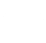 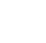 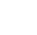 Atende ao tratado de Schengen.
Em caso de despesas médicas, se o limite for excedido o segurado poderá solicitar reembolso do valor excedente, até o limite do plano contratado.
Como acionar?
Emitir a apólice pelo Saúde Online, com 10 dias de antecedência à viagem.

Apólice enviada por e-mail.
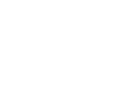 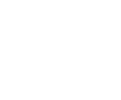 Benefício não válido para os Planos Direto.
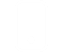 Saúde na Tela
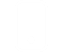 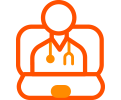 Médico na Tela
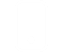 Especialistas & Pronto Atendimento
Na SulAmérica é possível agendar consultas com médicos à distância através do App SulAmérica Saúde.Você contará com médicos de plantão disponíveis 24 horas por dia, todos os dias, inclusive feriados (Médico na tela – Pronto Atendimento). E se preferir, também poderá agendar as suas teleconsultas com médicos da rede referenciada, em diversas especialidades (Médico na tela – Especialista).

Pelo aplicativo SulAmérica Saúde
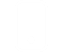 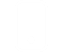 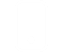 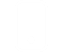 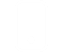 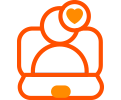 Psicólogo na Tela
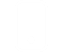 De um jeito fácil, oferecemos o serviço de Psicoterapia por videoconferência.
Disponível para beneficiários acima de 18 anos. Com o pedido médico em mãos, o próprio beneficiário irá agendar suas sessões com uma equipe de psicólogos on-line 24h por dia.

Pelo aplicativo SulAmérica Saúde
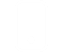 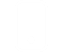 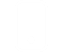 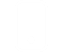 *Consulte as regras dos serviços, os planos elegíveis e quando usar o Médico na Tela e Psicólogo na Tela em www.sulamericasaudeativa.com.br.
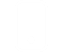 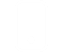 O SulAmérica Lab IN¹ é um benefício que facilita a realização de exames com a coleta no local de escolha do beneficiário.
Lab IN
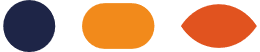 Benefício não válido para os Planos Direto e Produtos Hospitalar (HO).
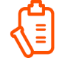 Agendamento: Agendamento rápido e fácil pelo APP saúde SulAmérica.
Benefícios: Comodidade, segurança, praticidade e conforto para realizar seus exames onde estiver.
Exames oferecidos: Com o SulAmérica Lab IN, você pode realizar exames de:
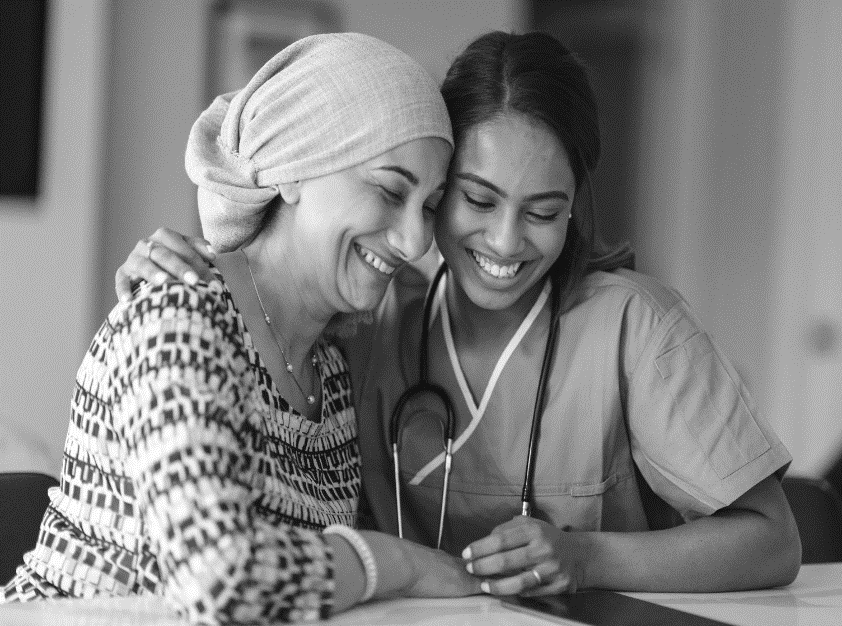 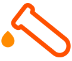 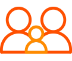 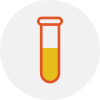 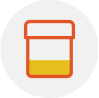 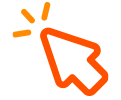 + detalhes
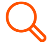 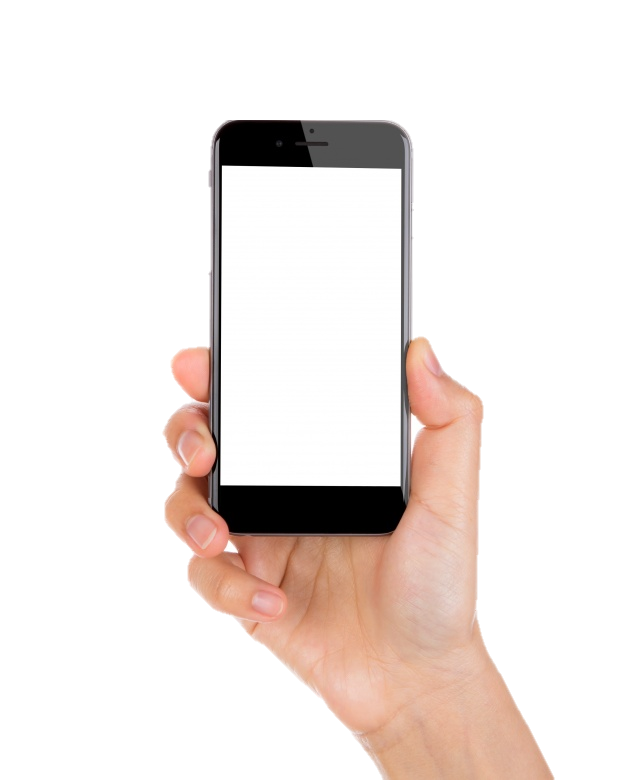 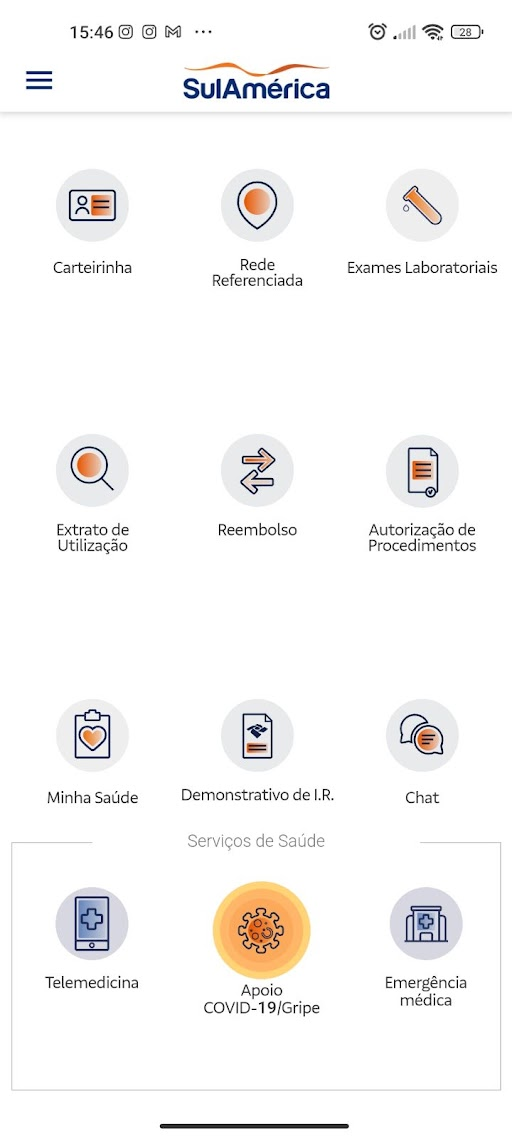 Exames de sangue
Exames de Urina/Fezes
¹ Disponível em:
 Rio de Janeiro: Belford Roxo, Mesquita, Nilópolis, Niterói, Nova Iguaçu, Rio de Janeiro, São Gonçalo e São João de Meriti.São Paulo: Barueri, Campinas, Carapicuíba, Cotia, Diadema, Embu das Artes, Ferraz de Vasconcelos, Guarulhos, Hortolândia, Indaiatuba, Itapevi, Itaquaquecetuba, Itupeva, Jandira, Jundiaí, Louveira, Mogi das Cruzes, Osasco, Paulínia, Poá, Praia Grande, Ribeirão Pires, Santa Bárbara d'Oeste, Santana de Parnaíba, Santo André, Santos, São Bernardo do Campo, São Caetano do Sul, São José dos Campos, São Paulo, São Vicente, Sorocaba, Sumaré, Suzano, Taboão da Serra, Valinhos e Vinhedo.
Beneficiários dos planos Diretos ou Hospitalares não são elegíveis. 
Os benefícios aqui descritos não são uma obrigatoriedade contratual e poderão ser descontinuados a exclusivo critério da SulAmérica.
Descontos
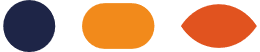 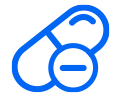 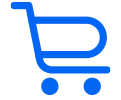 Farmácias
SulaMais
Rede ampliada de farmácias com descontos exclusivos para você!+ de 25 mil farmáciasDrogaria São Paulo, Droga Raia, Drogasil, Pague Menos, Onofre, Pacheco, Panvel, Farmais, Araújo
Entre outras!Garanta descontos em medicamentos, perfumaria, higiene pessoal e beleza.
Descontos* em:
Vacinas
Materiais hospitalares
E muito mais.

(*) A disponibilidade do desconto é concedida de acordo com a região. 

Produto Hospitalar (HO)¹
Desconto de 30% em consultas particulares
Desconto de até 40% em Laboratórios

¹ Desconto exclusivo do Produto Hospitalar (HO)
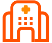 🖰 www.sulamais.com.br
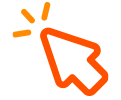 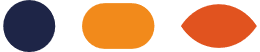 Retaguarda
Planos Executivo e Prestige
Para as internações de urgência e emergência gerada via pronto socorro, o hospital dispõe de uma equipe de retaguarda com médicos de diversas especializações que ficam de sobreaviso à distância para prestar auxílio.

A SulAmérica possui referenciada a equipe de retaguarda dos Hospitais Albert Einstein e Sírio Libanês, sendo que os honorários destes profissionais serão pagos diretamente pela SulAmérica. Importante destacar que esta equipe só poderá ser acionada pelo hospital.
Serviços Exclusivos Prestige
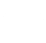 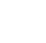 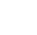 Coleta domiciliar - ilimitado¹
O segurado pode realizar coleta de material para exames em sua casa ou escritório.

Motorista amigo da saúde - 2 utilizações/ano²
Motorista para retorno do executivo ao seu domicílio caso fique impossibilitado de dirigir segundo recomendação médica.

Remoção especial - 2 utilizações/ano²
Ambulância para remoção do segurando quando ele não estiver em condições de saúde para utilizar transporte comum e necessitar de realização de exames ou consultas.

Concierge - ilimitado
Indicação de empresas de locação de materiais ou aparelhos especiais de apoio à saúde, informações, reservas e organização de serviços como locação de veículos, táxi 24 horas, mensageiro, motorista, entre outros.
¹ Verifique a disponibilidade na sua região em sulamerica.com.br ou na Central de Relacionamento Cliente Saúde.
² Disponível em São Paulo - SP e Rio de Janeiro - RJ.
A rede poderá ser alterada a qualquer tempo, sem aviso prévio.
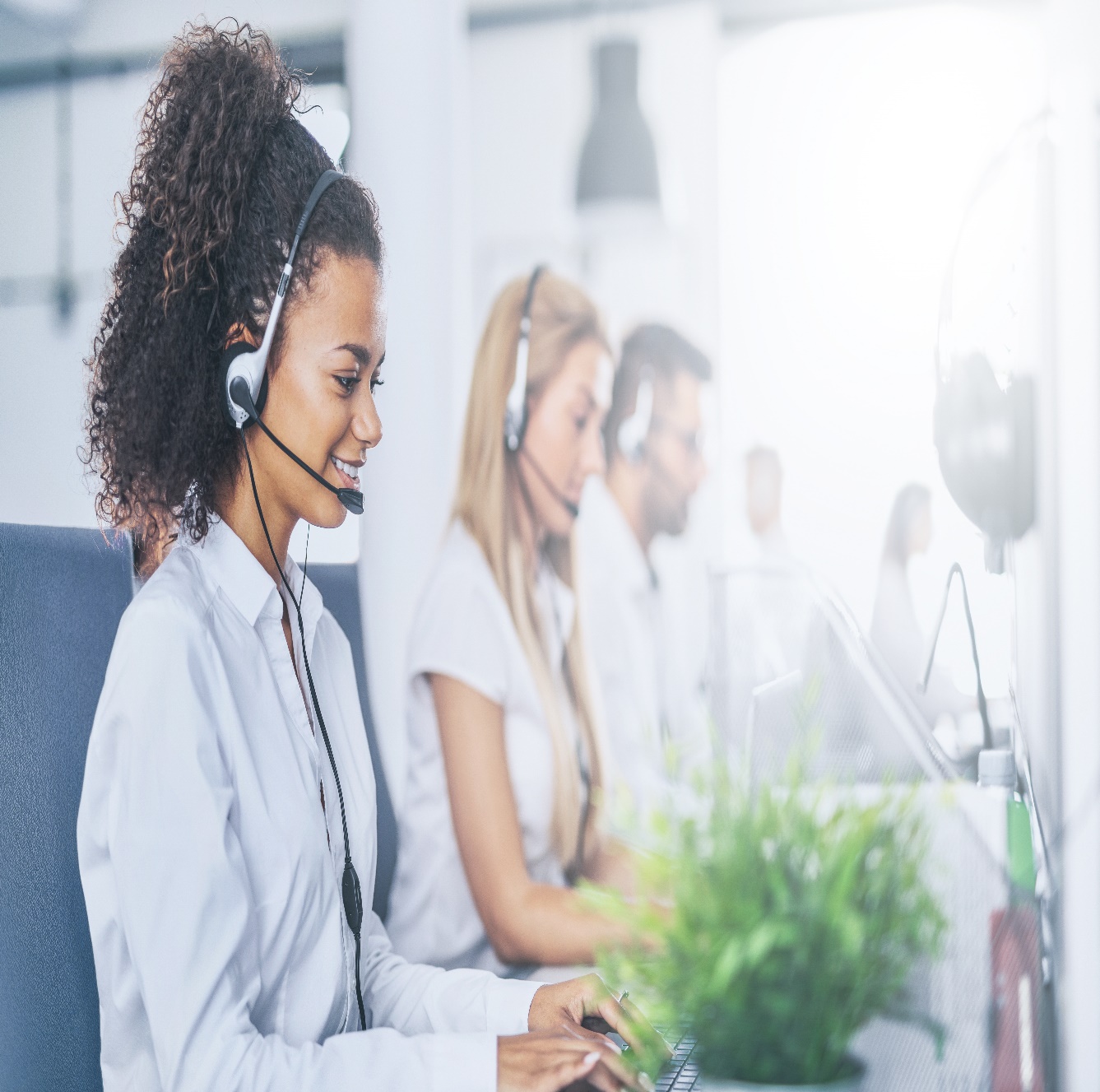 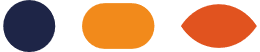 Canais de Atendimento
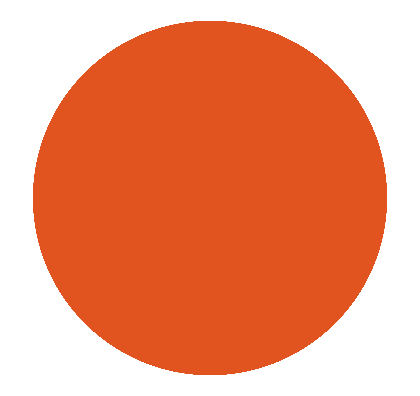 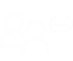 Para o Segurado
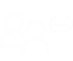 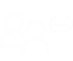 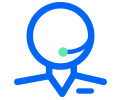 Central de Relacionamento - 24hs
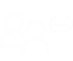 Autorização prévia, rede referenciada, coberturas contratadas, reembolso e demais solicitações.
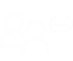 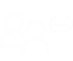 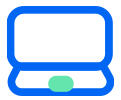 🖰 www.sulamerica.com.br/saudeonline
Saúde Online
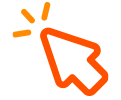 Consulta a rede referenciada, pesquisa de cobertura, status de reembolso e autorizações de procedimentos, gerar livrete personalizado da rede referenciada.
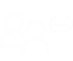 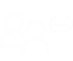 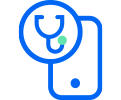 Aplicativo SulAmérica
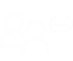 Consulta a rede referenciada, pesquisa de cobertura, status de reembolso e autorizações de procedimentos, gerar livrete personalizado da rede referenciada.
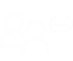 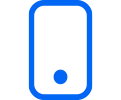 WhatsApp
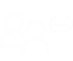 Rede Referenciada, Benefícios, Autorização Prévia, Preparo de Exames e outros.
(11) 3004-9723.
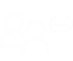 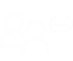 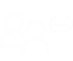 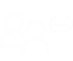 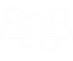 Para o Gestor de RH
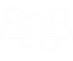 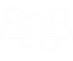 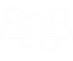 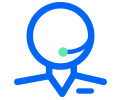 MECSAS - Meio Eletrônico de Cadastro SulAmérica Saúde
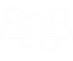 Sistema online que permite movimentação cadastral dos funcionários.
Agilidade e comodidade: Transações concretizadas no mesmo dia, sem a necessidade de envio de documentos.
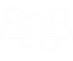 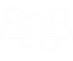 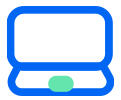 Saúde Online
🖰 www.sulamerica.com.br/saudeonline
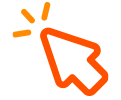 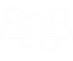 Relatórios gerenciais e dados de faturamento.
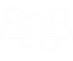 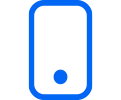 Consultores Especializados
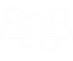 Consultores dedicados a apoiar o cliente no esclarecimento de dúvidas, tratativas de solicitações e muito mais.
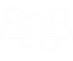 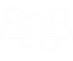 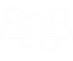 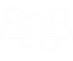 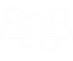 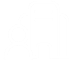 Para o Corretor
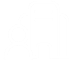 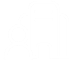 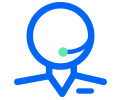 Central de Atendimento ao Corretor
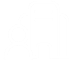 Central exclusiva, onde serão prestados os atendimentos referentes ao pós venda dos produtos Saúde e Odonto das carteiras PME (03 a 29 vidas) e PME Mais (30 a 99 vidas).
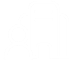 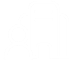 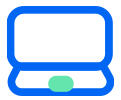 Cotador PME e PME Mais (acessado pelo Portal do Corretor)
Disponível para cotação de empresas de 03 a 99 Vidas.
Solicitar cotação, emitir e acompanhar status das propostas.
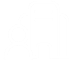 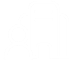 Sistema de Estudo e Cotador Empresarial (acessado pelo Portal do Corretor)
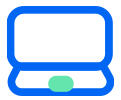 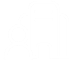 Disponível para solicitação de estudo de empresas a partir de 100 vidas.
Solicitar e acompanhar a posição dos estudos.
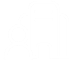 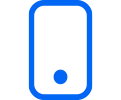 Portal do Corretor
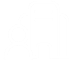 Consulta à rede médica/odontológica, faturamento, propostas canceladas, pagamentos em atraso, materiais de apoio e muito mais.
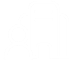 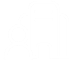 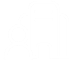 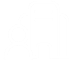 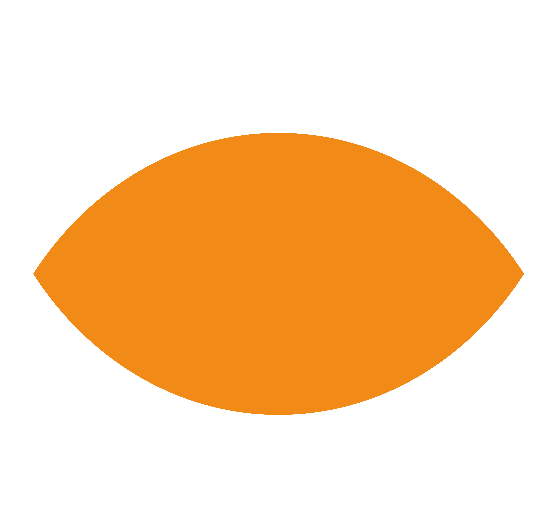 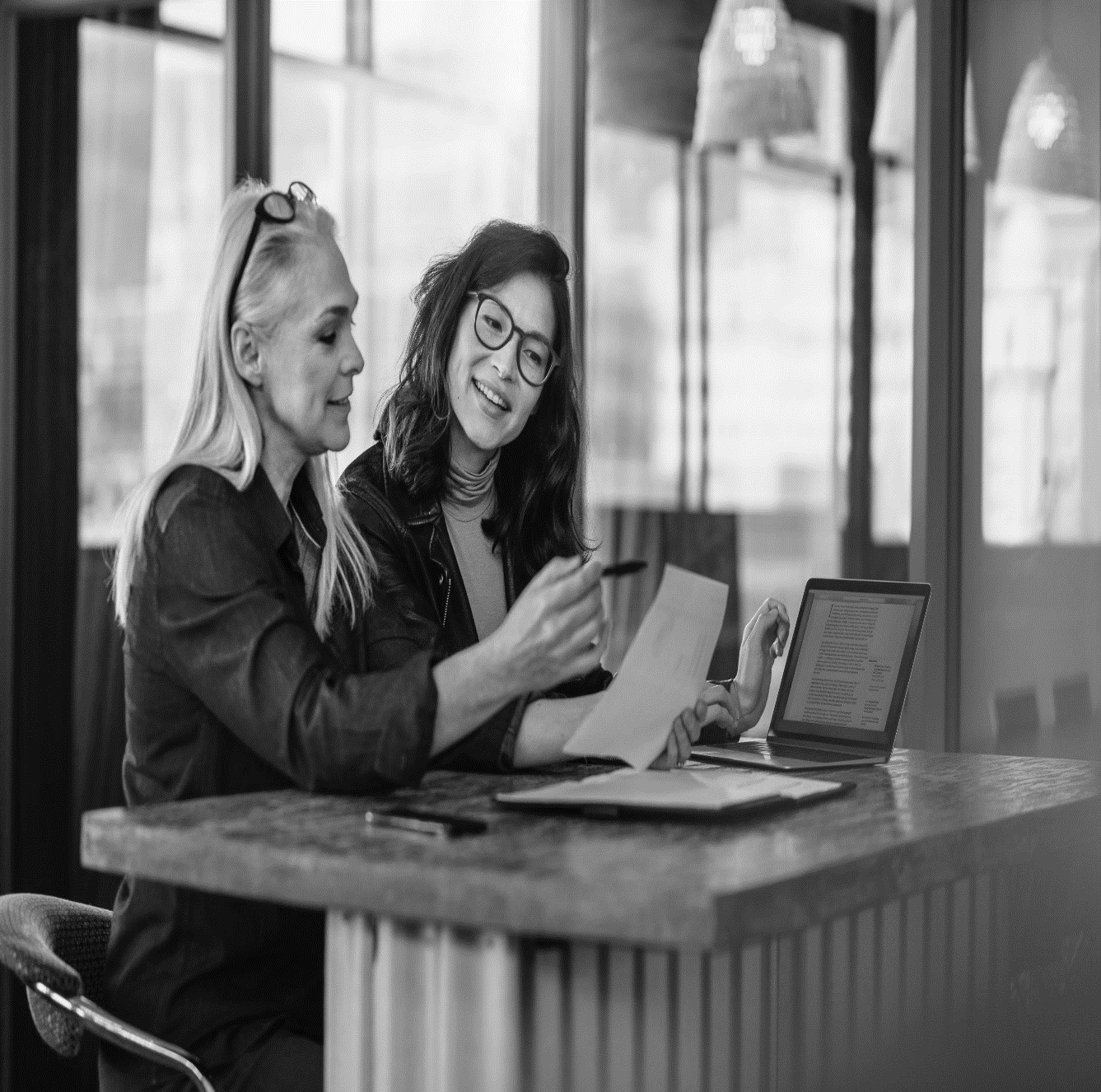 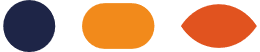 Materiais de Apoio
para Corretor
Materiais Pré e Pós Venda
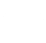 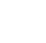 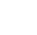 Folheto de Apoio às Vendas
*Para o corretor
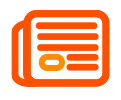 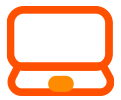 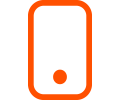 Como acessá-los?
Folheto Pré Venda
*Para o cliente
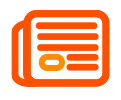 Canal Externo
Portal do Corretor
DivulgaSula
Condições Gerais e Formulários
*Disponível somente na versão eletrônica
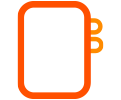 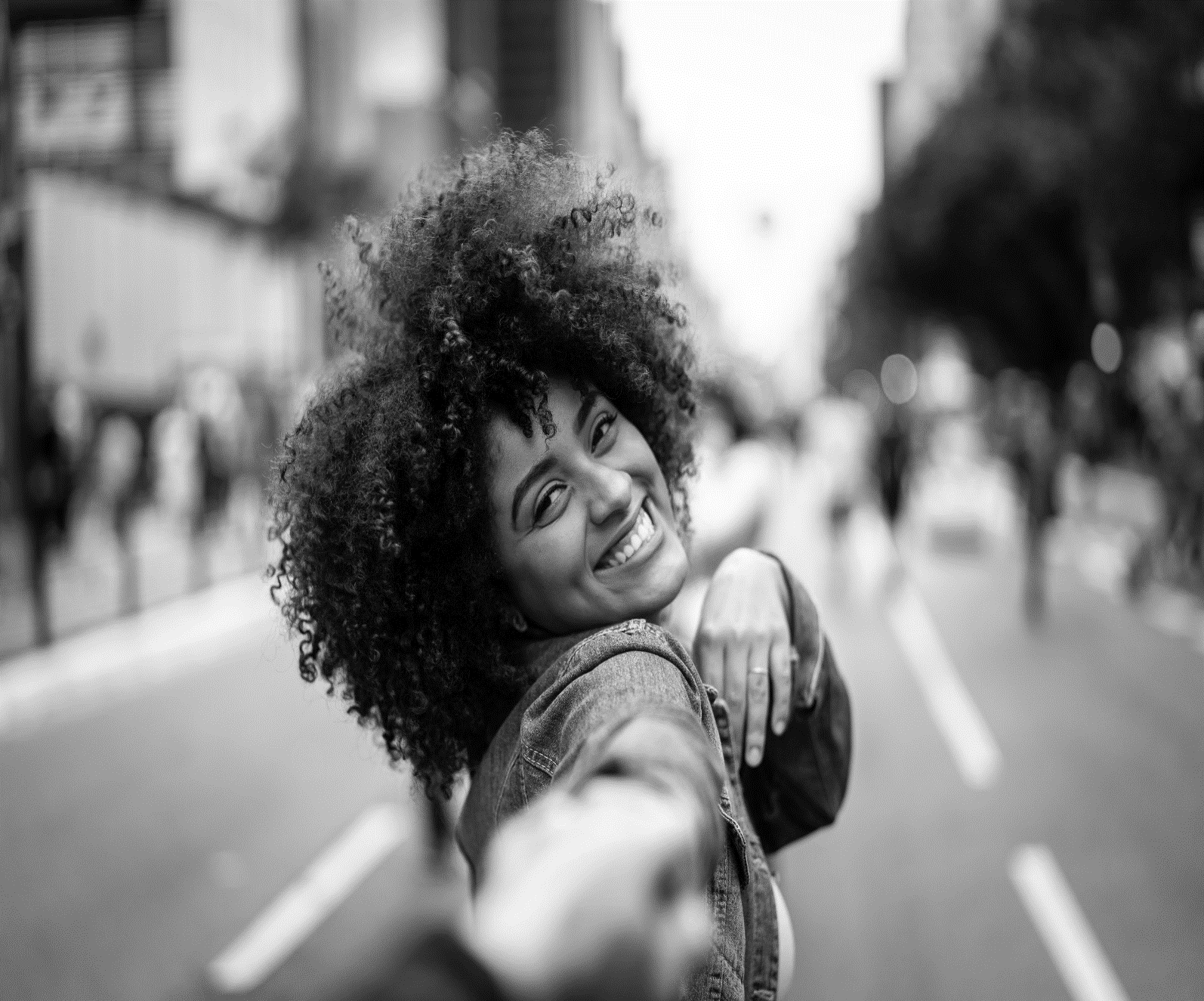 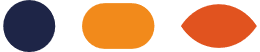 Boas Vindas
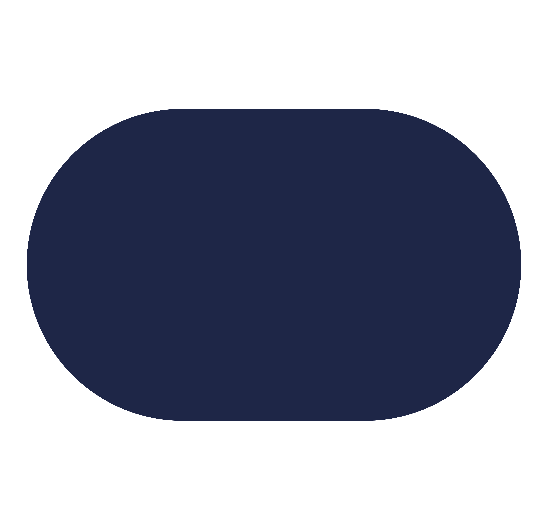 Boas Vindas
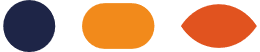 Aplicativo SulAmérica Saúde
Kit Boas-Vindas
100% digital
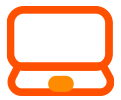 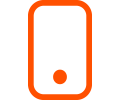 A SulAmérica levou todas as informações do seguro saúde para a tela do celular.

Facilidade no dia a dia do cliente, para acessar todos os serviços e benefícios SulAmérica Saúde.
Corretor
Gestor RH
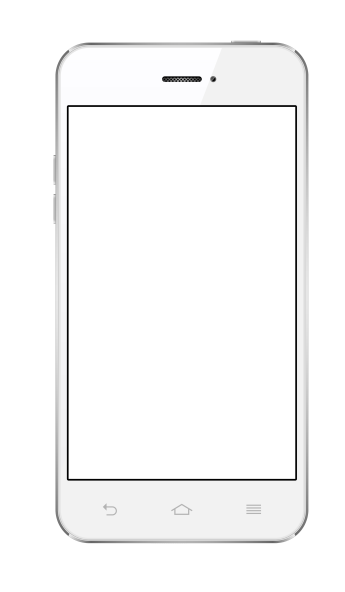 Carteirinha Digital;
Consulta a rede referenciada;
Consulta farmácias com desconto;
Solicitação e acompanhamento de reembolso;
e muito mais.
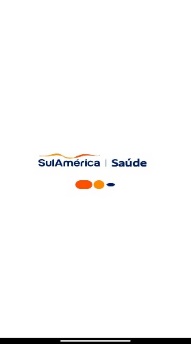 Beneficiário
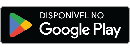 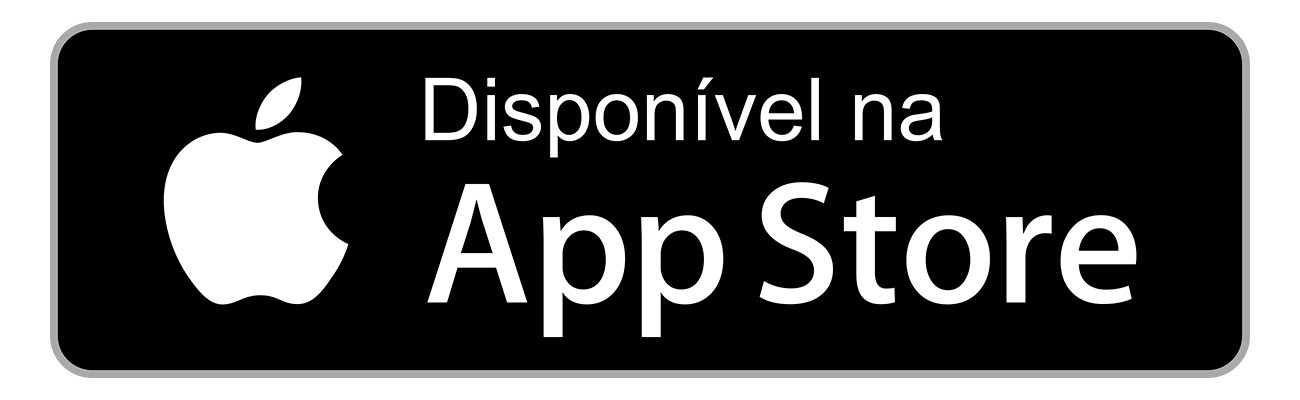 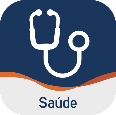 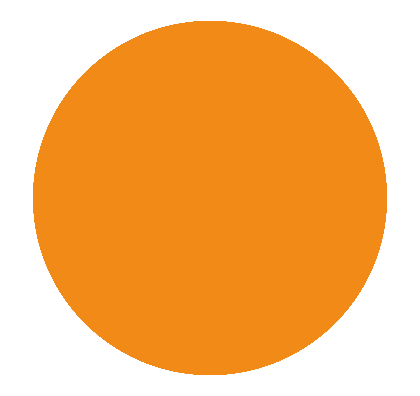 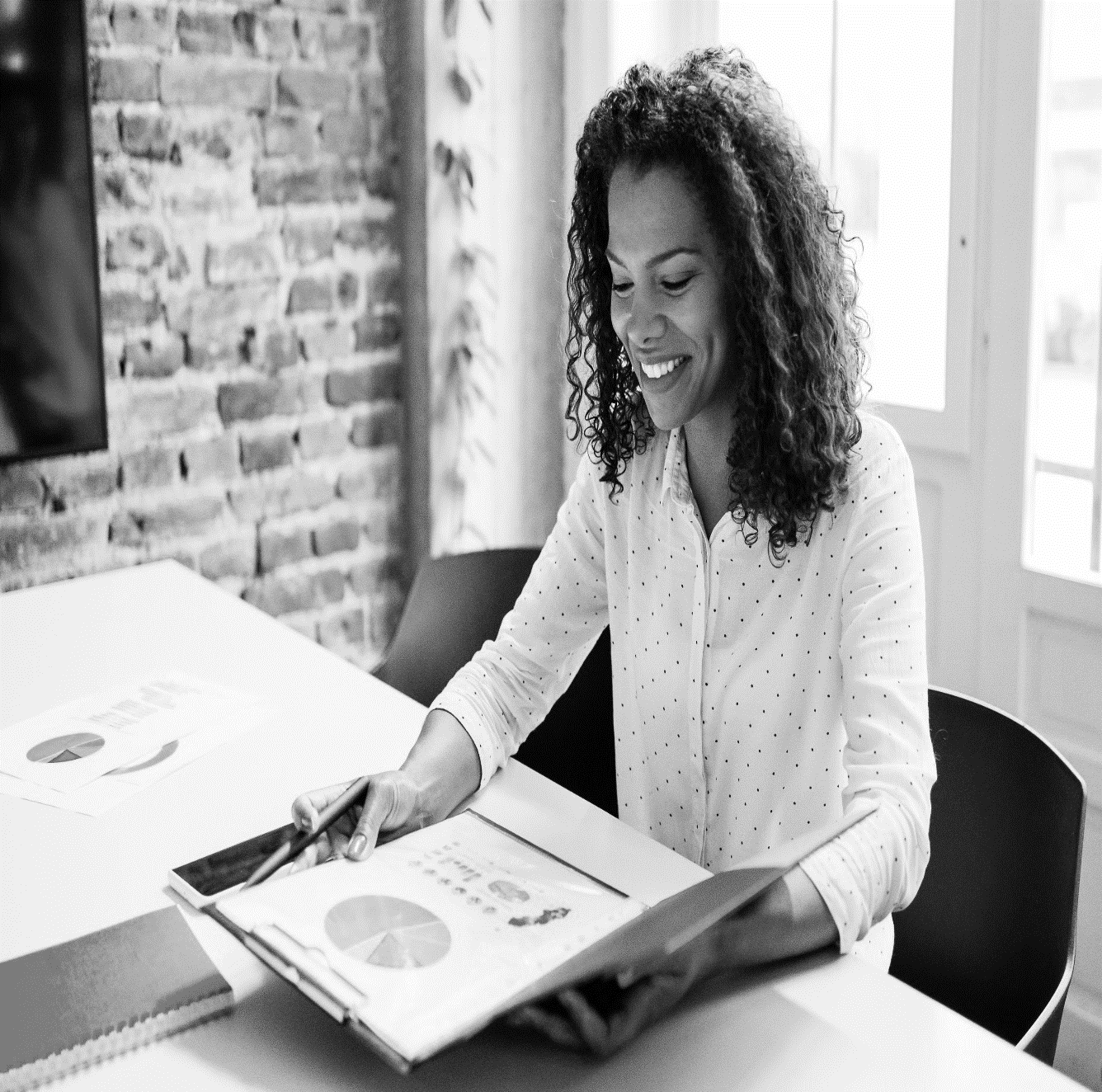 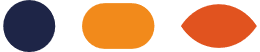 Regras de Comercialização
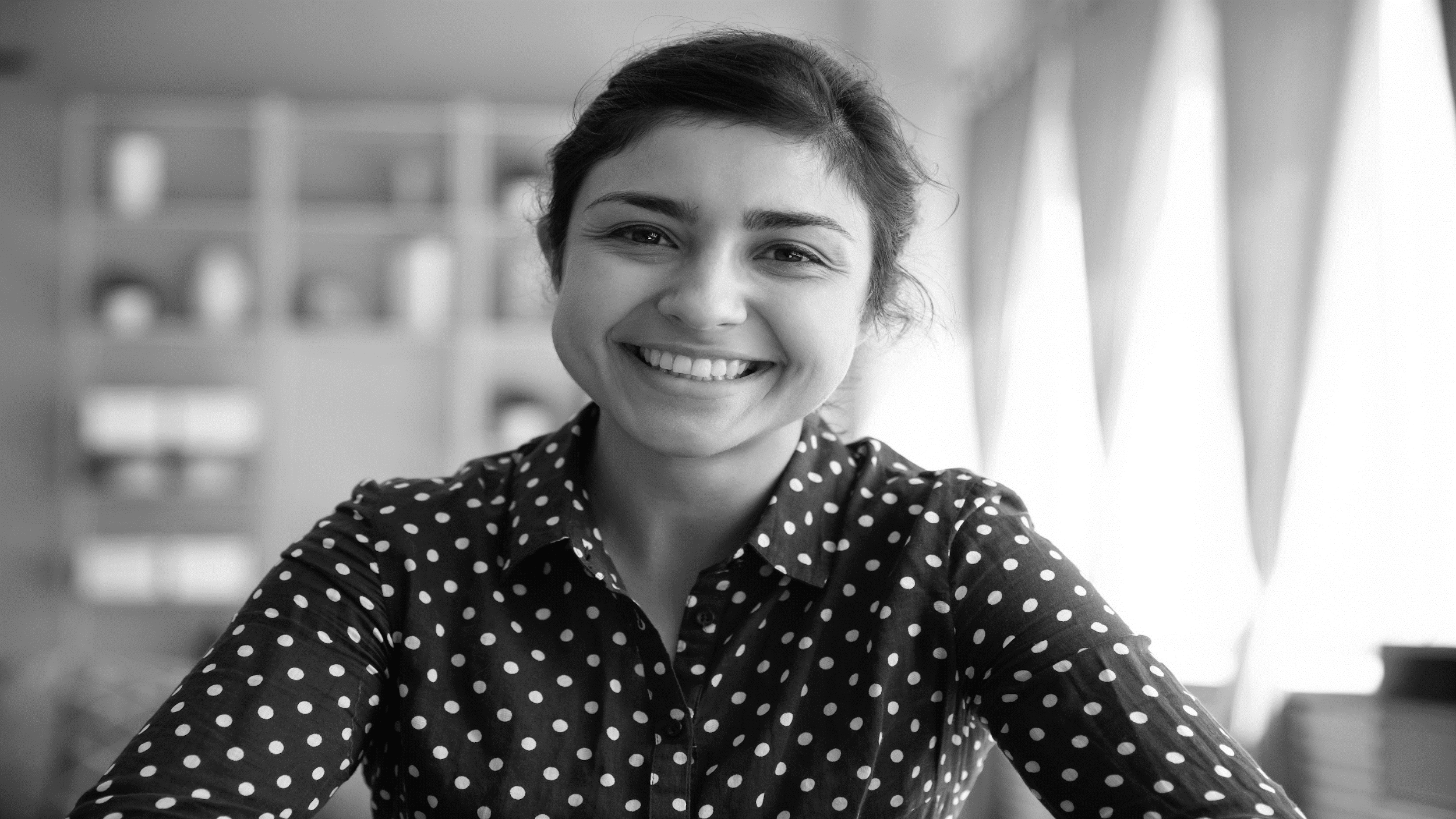 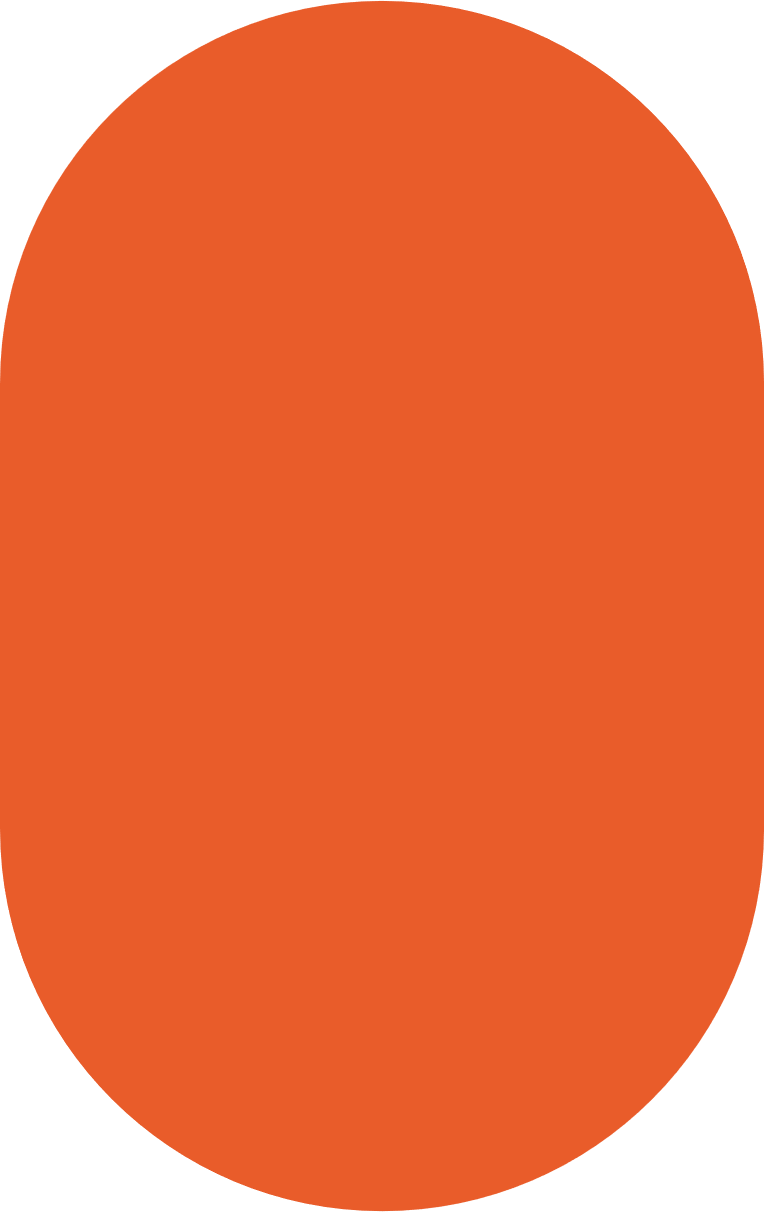 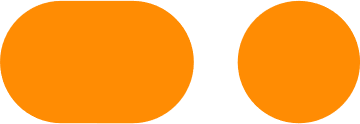 PME
PME (03 a 29 vidas)
Condições de Contratação
Tamanho do grupo: Empresas de 03 a 29 vidas, mínimo de 1 titular
Contratação:
Regra Compulsória: Adesão para 100% de uma ou mais categorias abaixo:
Contrato social   -  Sócios, Administradores e Diretores.
FGTS - Empregados em regime CLT.
Carta de não-adesão: Caso algum sócio ou funcionário não tenha interesse em ser incluído no seguro, deverá encaminhar carta declarando a não adesão e comprovante do plano de saúde vigente, exceto para MEI.
 
Regra Flex: Contratação sem exigência de 100% da empresa, desde que contrate o Saúde + Odonto. Os grupos de cada produto podem ser diferentes. Quem não aderir na implantação poderá ser incluído depois com todas as carências.

Regra CBO: Contratação exclusiva para 100% de uma ou mais categorias¹:
Diretores, Superintendentes, Gerentes, Supervisores e Coordenadores.
¹ A análise das categorias será conforme código principal (família) da Classificação Brasileira de Ocupações (CBO) relacionadas no FGTS.
PME (03 a 29 vidas)
Titular
Administradores, Diretores e Sócios (mínimo de 6 meses de contrato social)
Empregados
Estagiários (sem limite de idade)
Aprendizes (maiores de 14 e menores de 24 anos)
Expatriados e Estrangeiros
Demitidos e Aposentados
Condições de Aceitação
Dependente - Exceto MEI
Cônjuge/Companheiro
Filho(a)/Enteado(a) (Solteiro, Casado ou Divorciado - sem limite de idade)
Genro/Nora (desde que o Filho/Enteado do segurado titular esteja no plano - sem limite de idade)
Neto(a) (sem limite de idade)
Agregados (Pai, Mãe – a partir de 21 vidas, somente por encampação)
Dependente - Exclusivo MEI
Cônjuge/Companheiro(a)
Filho(a)/Enteado(a) (Solteiro - sem limite de idade)
Neto(a) (até 18 anos)
PME (03 a 29 vidas)
Ex-SAS com Seguro Cancelado
Vigência e Reajuste
Não serão aceitas empresas que tenham tido o Seguro Saúde SulAmérica cancelados por fraude.

Nos casos de cancelamento por Sinistralidade, Inadimplência ou Solicitação: A análise de aceitação se dará somente após 6 meses da data de cancelamento do seguro, desde que não apresentem débitos anteriores.


Nota: Não haverá pagamento de agenciamento para empresas canceladas há menos de 1 ano ou para beneficiários oriundos de qualquer carteira.
Vigência da apólice: 24 meses.

Início da vigência: dia subsequente à quitação do primeiro boleto.

Reajuste:
Será aplicado anualmente, em periodicidade não inferior a 12 meses, considerando:

A sinistralidade da carteira das empresas de até 29 vidas e;
A variação dos custos: médicos hospitalares (VCMH), de administração, de comercialização e de outras despesas incidentes sobre a operação do seguro, além de incorporações tecnológicas e coberturas adicionais.
PME (03 a 29 vidas)
Redução de carências: para grupos de 03 a 09 vidas, para segurados com plano anterior em congênere, cuja proposta tenha sido transmitida em até 60 dias do vencimento da última fatura paga.

Isenção total de carências (inclusive parto): para grupos a partir de 10 vidas.

Inclusões ocorridas após 30 dias da data do evento (admissão, casamento, nascimento, adoção) não terão redução/isenção de carência.
Carência
Tabela de Carências
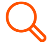 Nota: Consulte seu gestor de vendas sobre promoções vigentes para aceitação de agregados e redução de carência.
Tabela de Congêneres
PME (03 a 29 vidas)
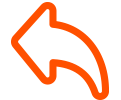 Tabela de Carências
Importante: as reduções de carência serão avaliadas independente do padrão de acomodação do plano anterior (congênere).
PME (03 a 29 vidas)
Cobertura Parcial Temporária - CPT
Suspensão de cobertura:

Máximo de 24 meses, contados a partir da data de vigência do segurado.

Cirurgias
Leitos de alta tecnologia (UTI)
Procedimentos de alta complexidade Relacionados a: Doenças e/ou Lesões preexistentes
Para segurados de planos anteriores SulAmérica:

Individual, Adesão, Empresarial, PME Mais e PME: o período de vigência do segurado no plano anterior será considerado como prazo de CPT cumprido, para efeito de aproveitamento.

Administrado: não haverá aproveitamento de prazo de CPT cumprido.


Caso o proponente tenha interesse, poderá ter auxílio de um médico referenciado da SulAmérica para preenchimento da declaração de saúde.
PME (03 a 29 vidas)
Cotação
Realizar a cotação via Cotador SulAmérica.

Transmissão da Proposta
Assinatura da DPS
Transmissão da proposta de contratação via Cotador SulAmérica e envio da relação completa de documentos
Prazo para análise da SulAmérica (área de operações) até 10 dias úteis.

Vigência e Vencimento do Boleto
Os boletos SulAmérica Saúde e Odonto PME terão vencimento para até 65 dias contados a partir da data de aceitação das propostas, podendo ser pagos dentro desse período.
Os boletos estarão disponíveis no Cotador conforme aceitação de cada proposta (Saúde/Odonto) e a vigência do contrato iniciará a partir da zero hora do dia subsequente à quitação.
	
Recusa da Proposta
A proposta de seguro será recusada nas seguintes condições:
Irregularidade nas documentações apresentadas;
Documentos entregues na SulAmérica com mais de 72 horas da transmissão da proposta.
Fluxo para Contratação
PME (03 a 29 vidas)
Falta de adesão de 100% do grupo segurável, dentro dos critérios de aceitação do produto;
Documentos básicos ilegíveis ou incompletos (RG, CPF, CNH, Certidões de Nascimento/Casamento);
Falta ou FGTS incompleto (Relação de Empregados, Guia GFIP e Comprovante de Pagamento) para comprovar adesão de funcionários;
Falta do CAGED para comprovar vínculo de funcionários recém admitidos;
Falta de contrato social para análise e confirmação da adesão de sócios/administradores;
Falta de carta de não adesão, com comprovante de plano anterior, dentro dos termos “nem agora e nem futuramente”, para os sócios e/ou funcionários que não irão aderir em contratação compulsória. Caso não tenham plano anterior deverão utilizar-se da Regra Flex;
Documentos obrigatórios incompletos para MEI (falta de registro na página 3 da proposta de adesão, declaração de autenticidade, contas de consumo, entre outros);
Falta ou insuficiência de documentos que comprovem o início e fim de vigência do plano na congênere para efeito de compra de carência;
Preenchimento incompleto nos campos da declaração de saúde e quadro descritivo;
Falta de relatório médico para proponente com declaração de saúde positiva;
Preenchimento incompleto e/ou incorreto de campos na proposta de adesão, como e-mail e telefone celular dos beneficiários, impedindo que área médica os acione e que recebam o kit digital de boas-vindas;
Endereço da empresa incompleto e/ou incompatível com o contrato social;
Rasuras no cartão proposta e no campo de declaração de saúde.
Principais Críticas na Implantação
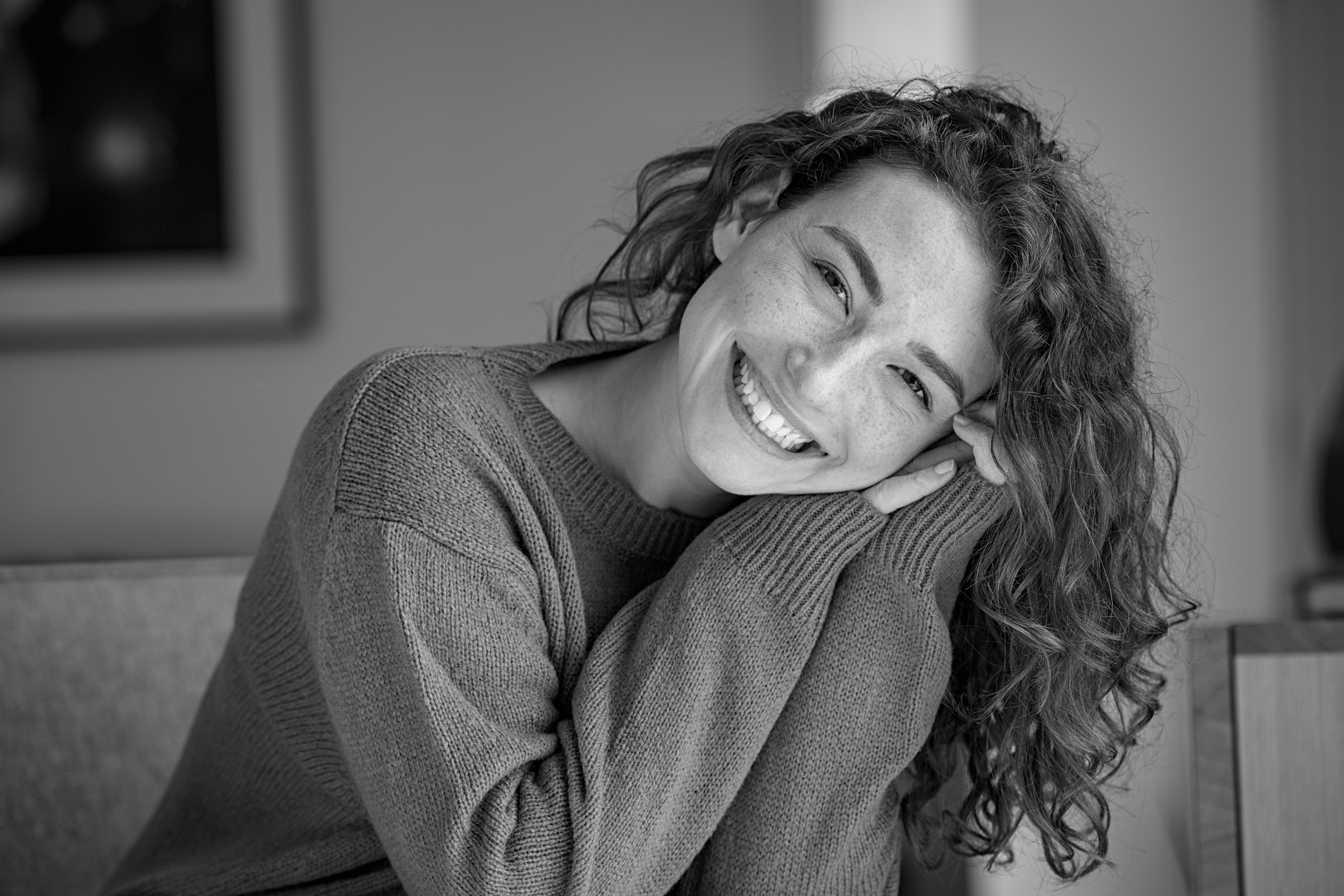 Obrigado!
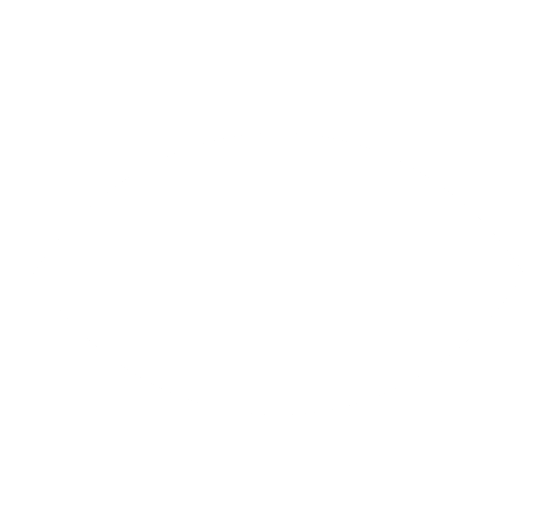